HELLO!
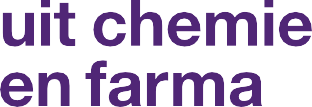 OP
ZOEK
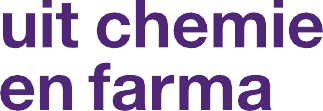 NAAR
JOUW
STEM
UITDA-
GINGEN
VAN
MORGEN
UITDAGINGEN VAN MORGEN
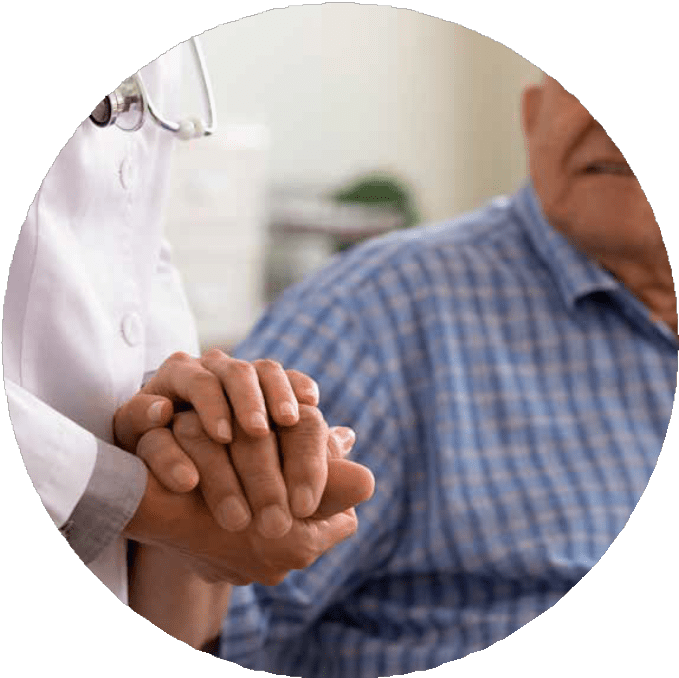 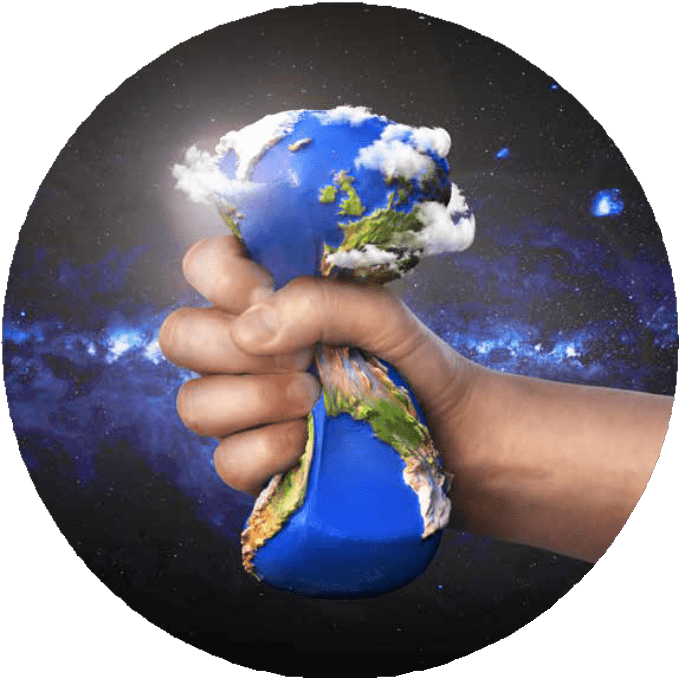 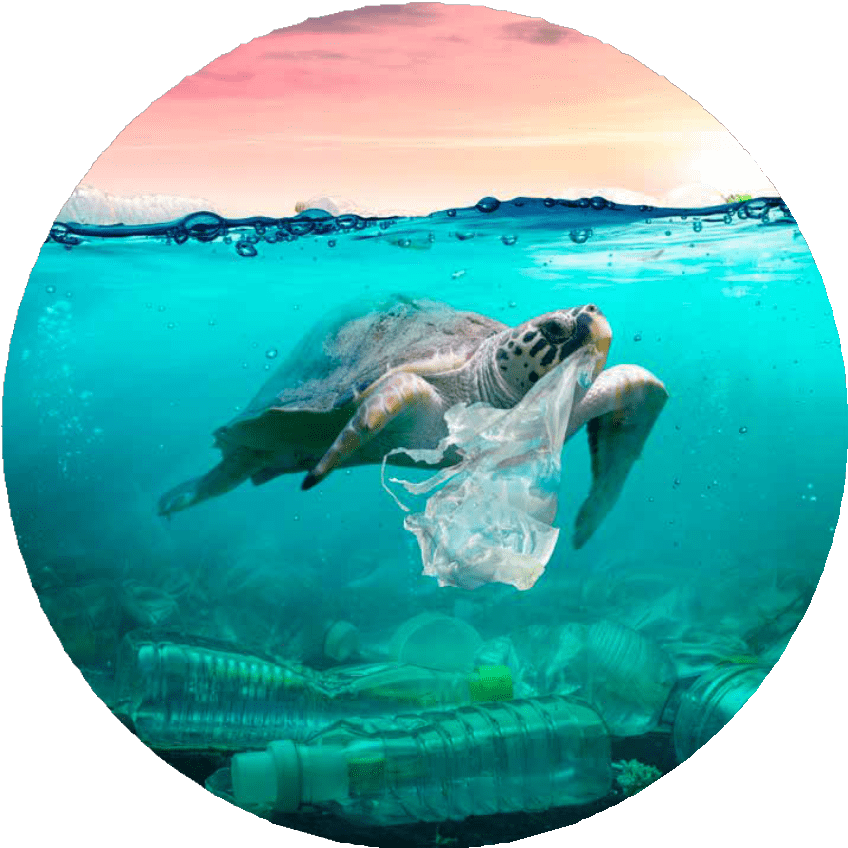 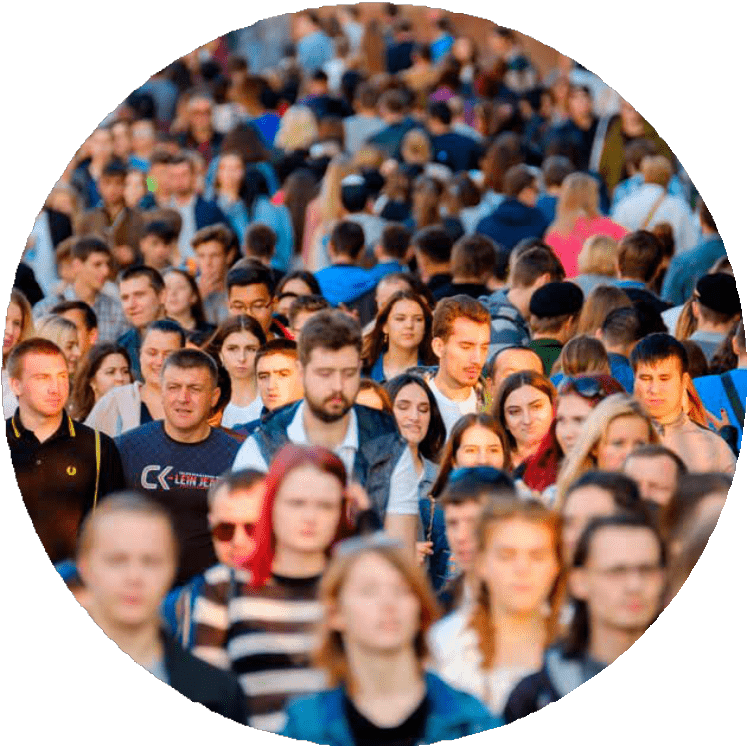 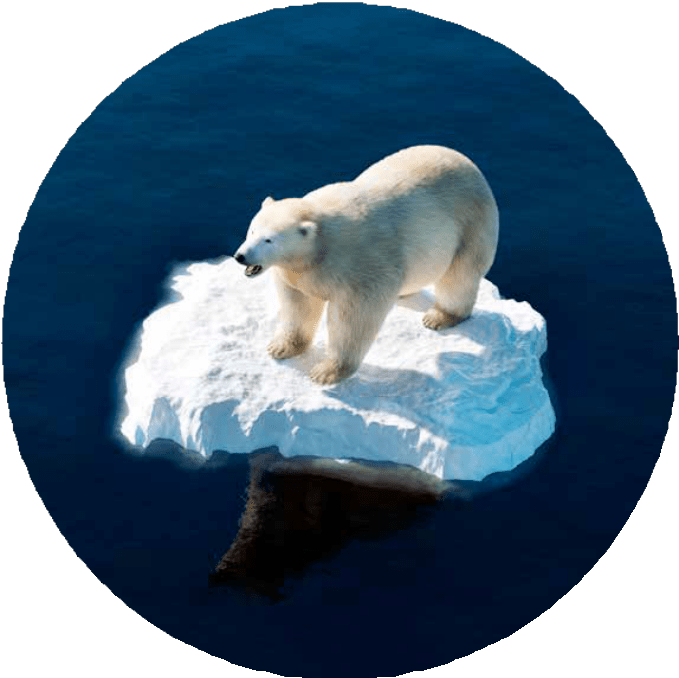 STEMFLU-
WIE?
STEMFLU-WIE?
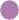 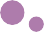 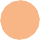 Naam + voornaam
Leeftijd
Woonplaats
Hobby’s
STEMFLU-WIE?
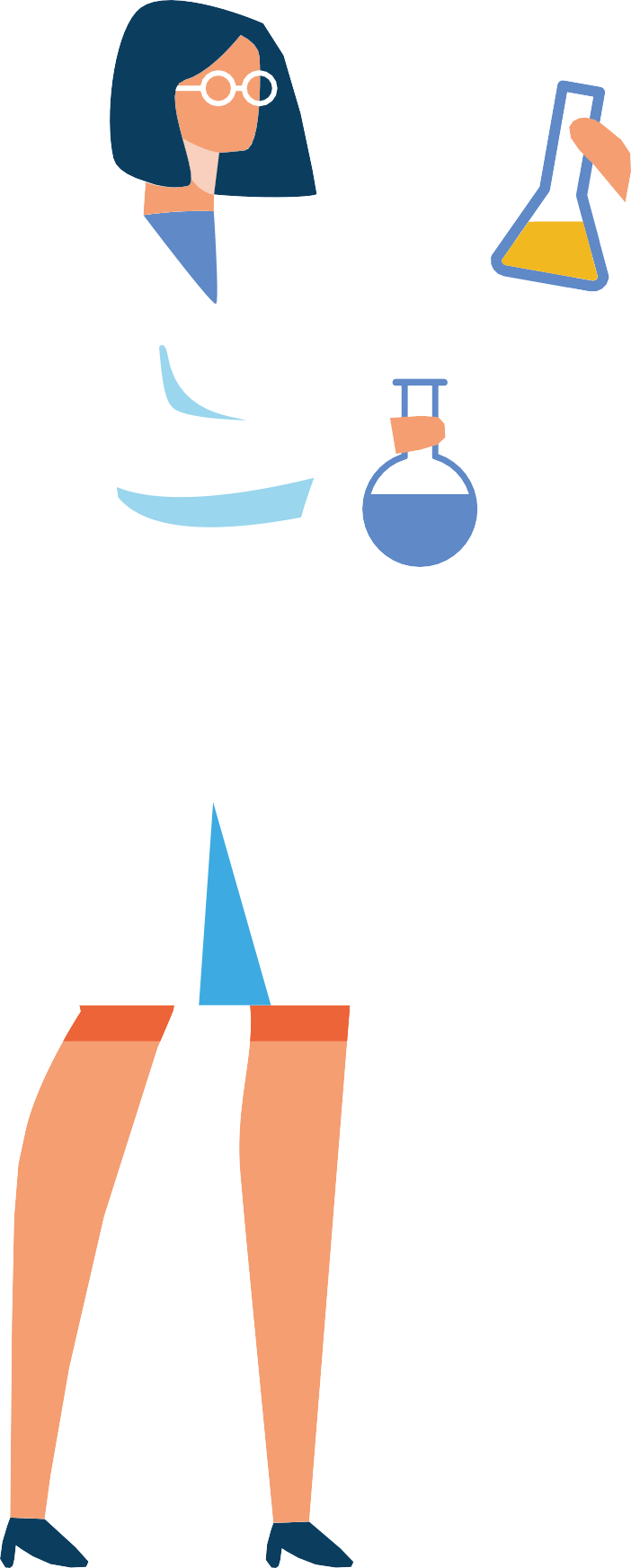 Naam + voornaam
Leeftijd
Woonplaats
Hobby’s
STEMFLU-WIE?
Naam + voornaam
Leeftijd
Woonplaats
Hobby’s
STEMFLU-WIE?
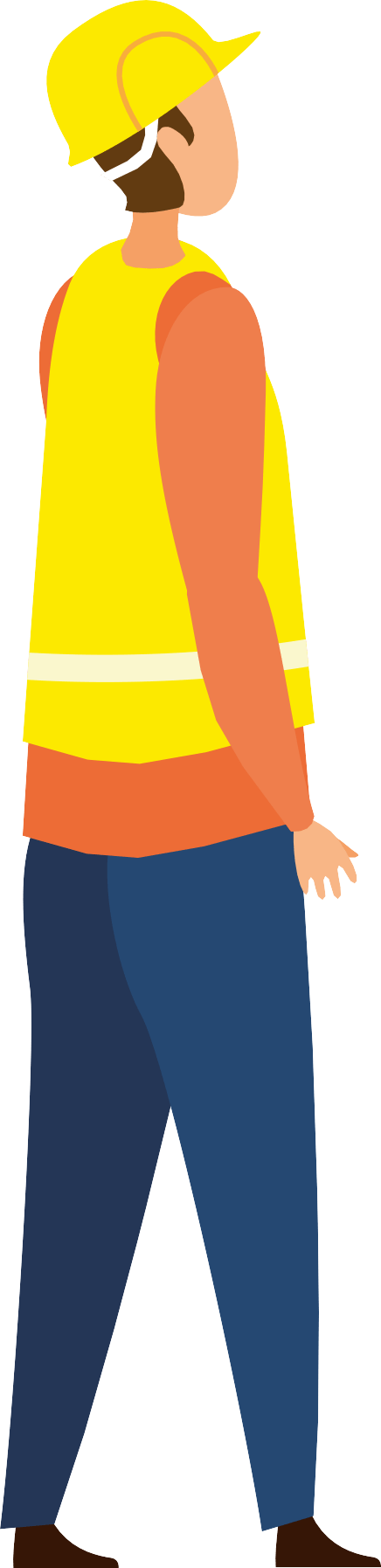 Naam + voornaam
Leeftijd
Woonplaats
Hobby’s
STEMFLU-WIE?
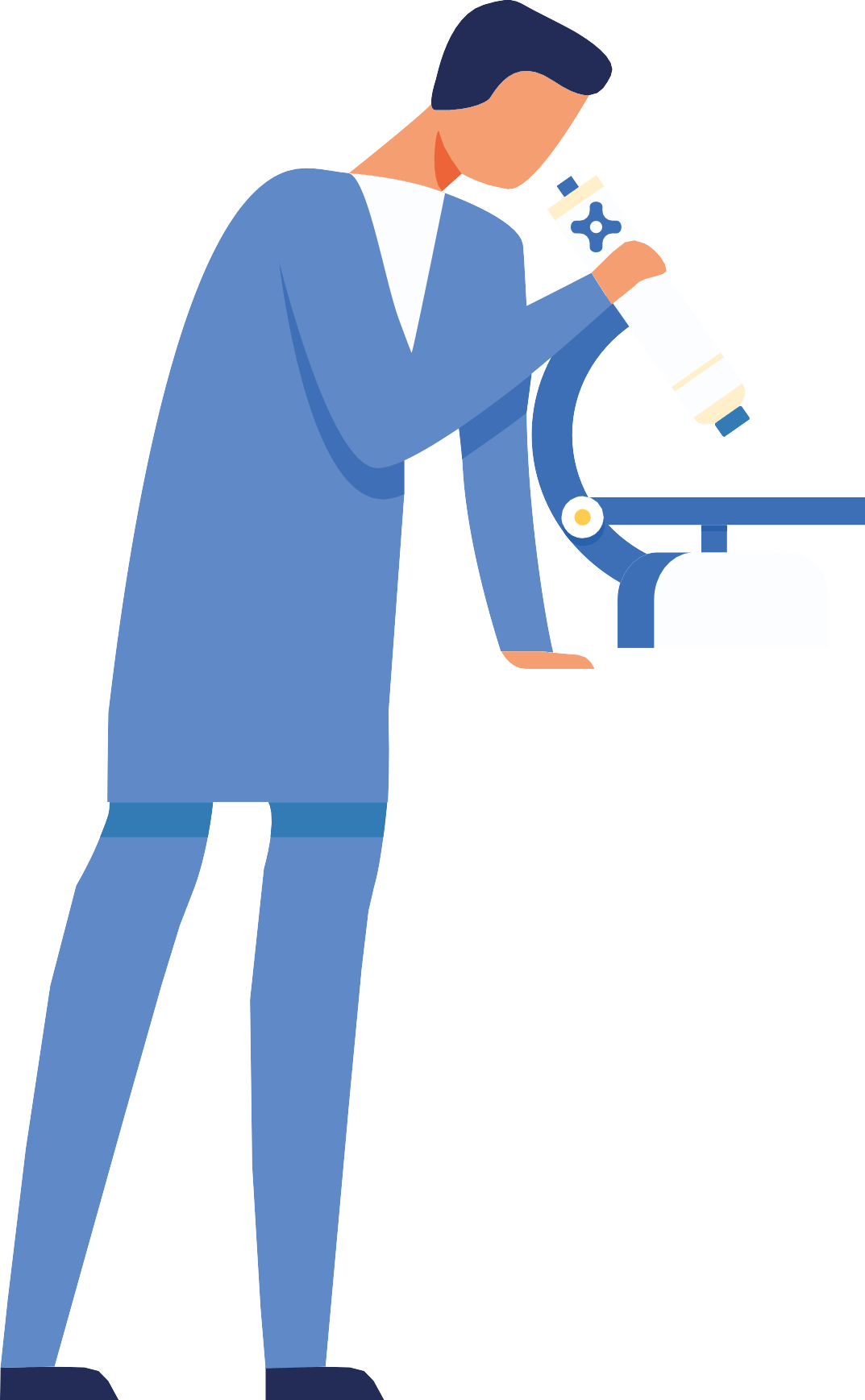 Naam + voornaam
Leeftijd
Woonplaats
Hobby’s
STEMFLU-WIE?
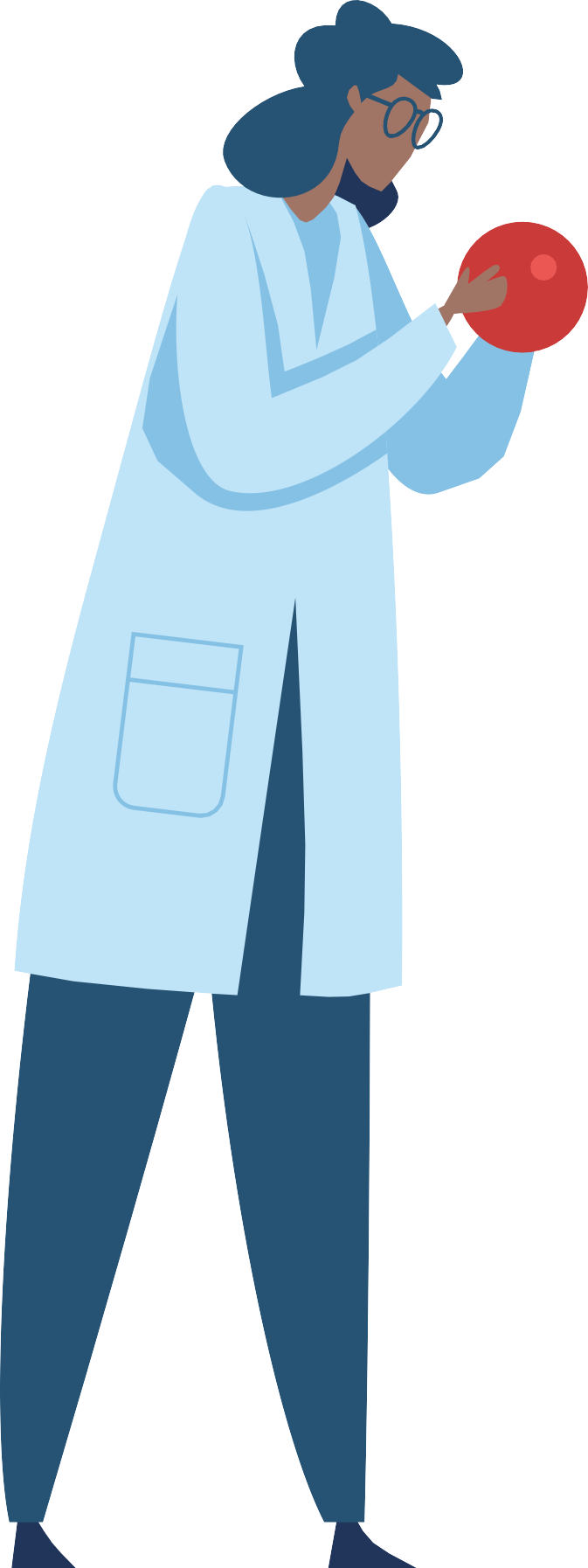 Naam + voornaam
Leeftijd
Woonplaats
Hobby’s
MIJN
TOP-
JOB
MIJN [ TOP ] JOB
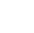 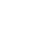 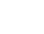 STEM?
STEM?
STEM?
Functietitel
STEM?
WAT MAKEN WIJ?
MIJN PARCOURS
Secundair
Hoger onderwijs
STEM (of net niet)
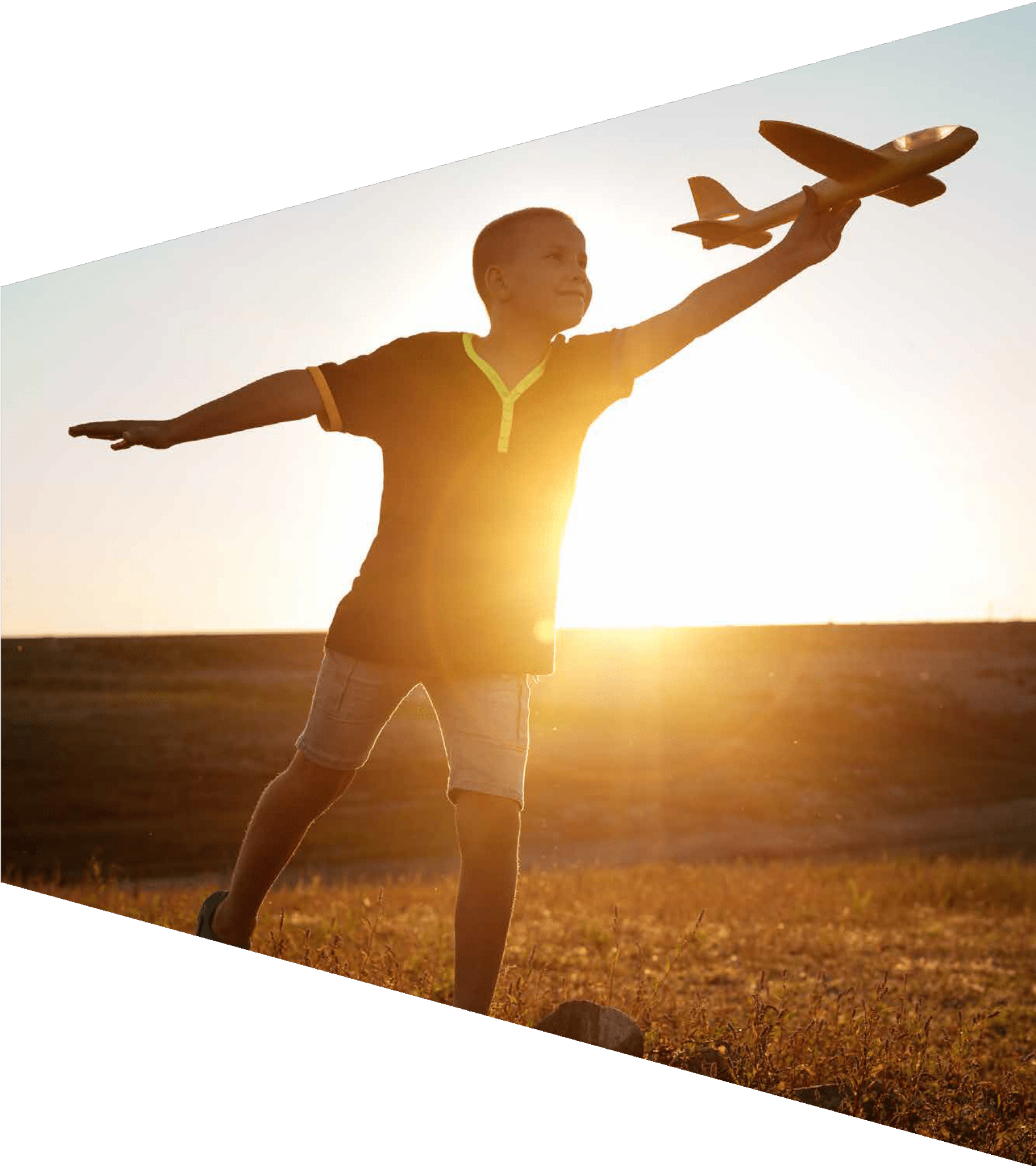 I HAD A DREAM...
Mijn drijfveren
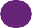 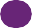 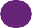 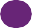 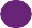 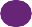 OVERAL
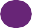 CHEMIE
& LIFE
SCIENCES
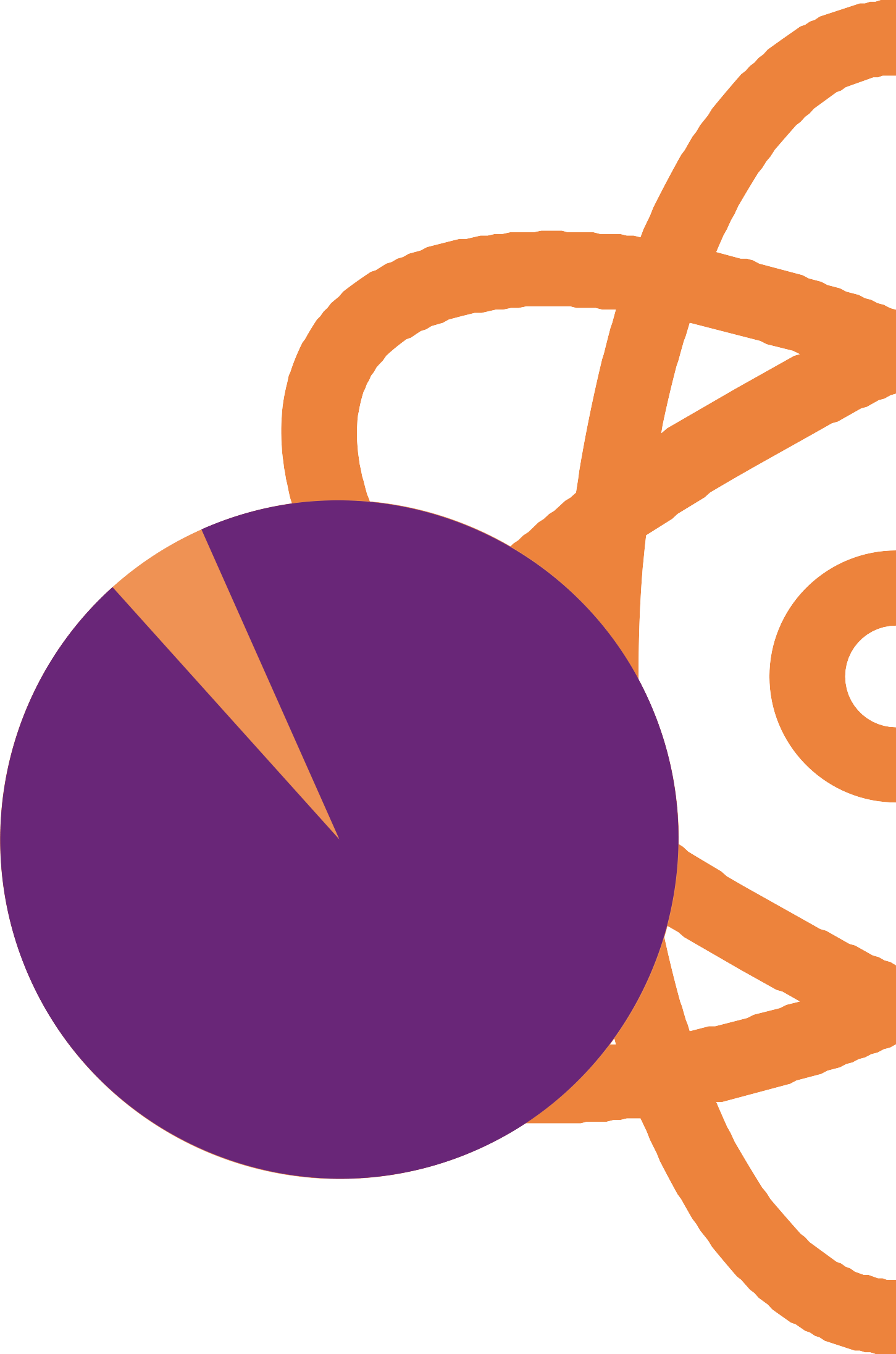 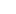 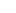 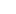 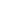 OVERAL CHEMIE & LIFE SCIENCES
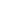 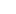 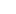 Hoeveel % van alle producten in ons dagelijks leven  heeft een link met chemie?
35%
53%
95%
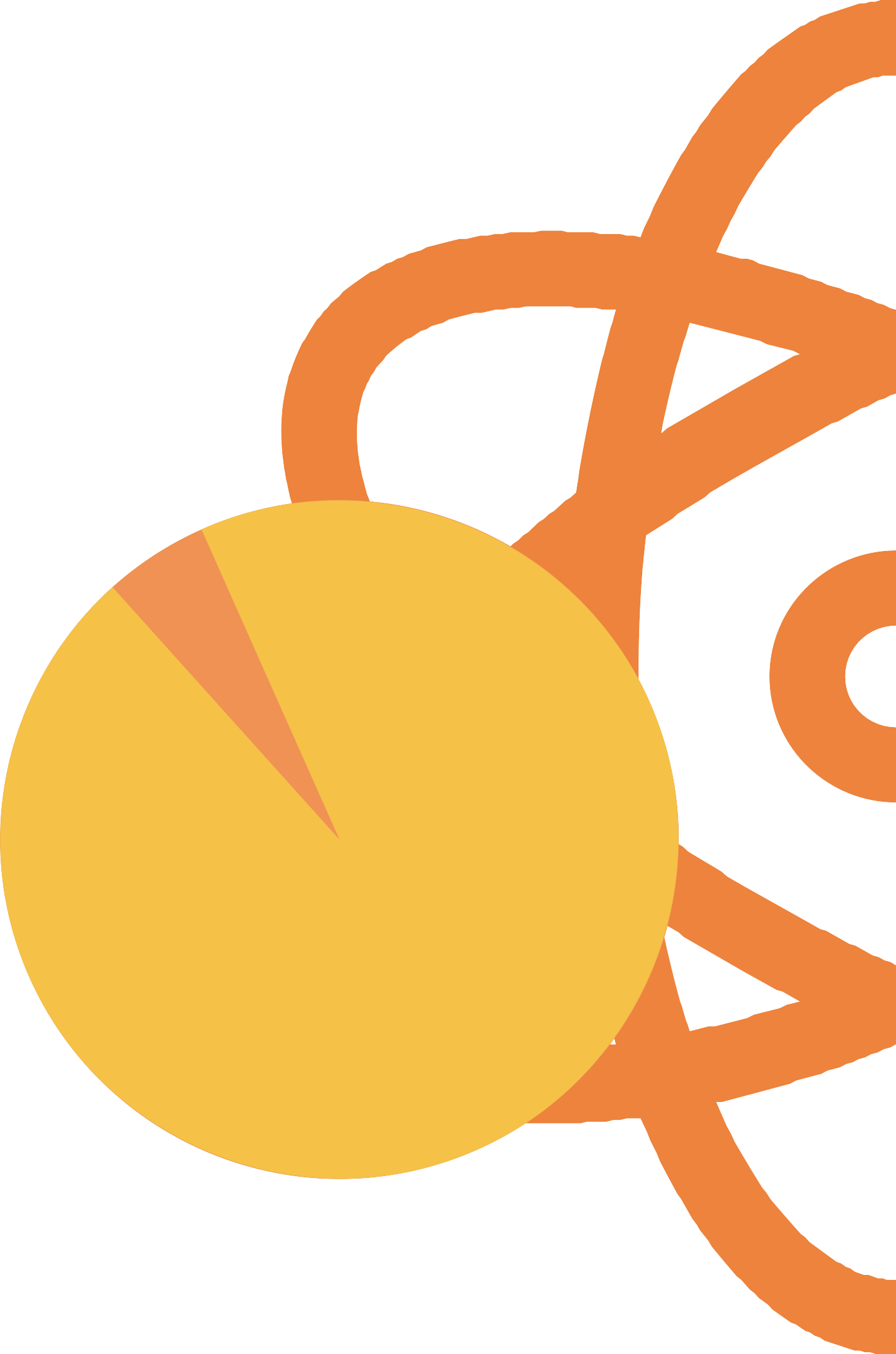 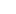 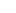 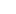 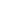 OVERAL CHEMIE & LIFE SCIENCES
Hoeveel % van alle producten in ons dagelijks leven  heeft een link met chemie?
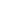 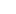 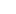 95%
35%
53%
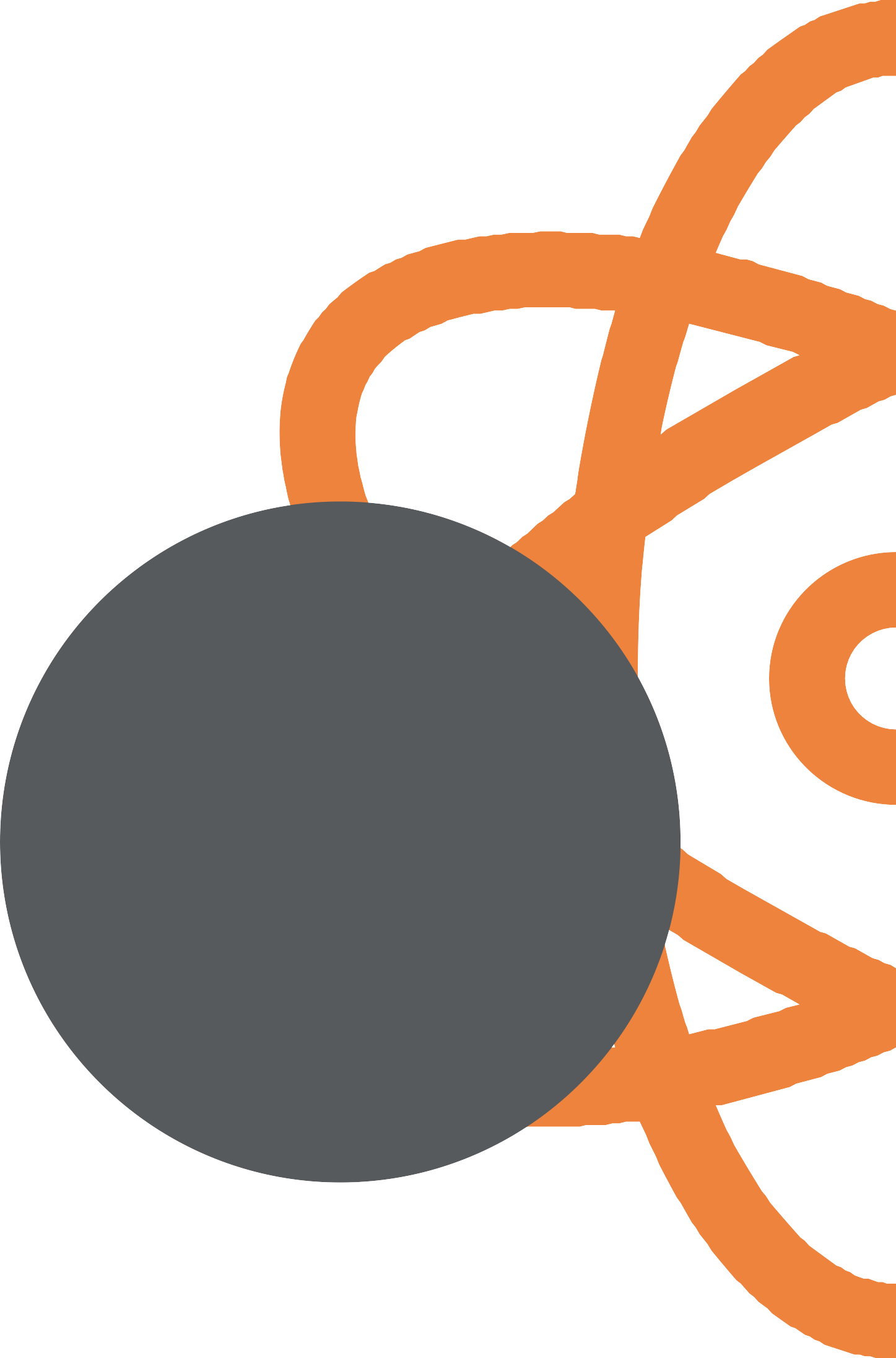 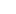 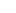 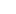 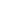 OVERAL CHEMIE & LIFE SCIENCES
De uitstoot van broeikasgassen in de chemie- en farmasector  in België is de voorbije 25 jaar…
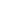 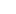 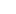 : 2
GEHALVEERD
=
HETZELFDE
GEBLEVEN
x 2
VERDUBBELD
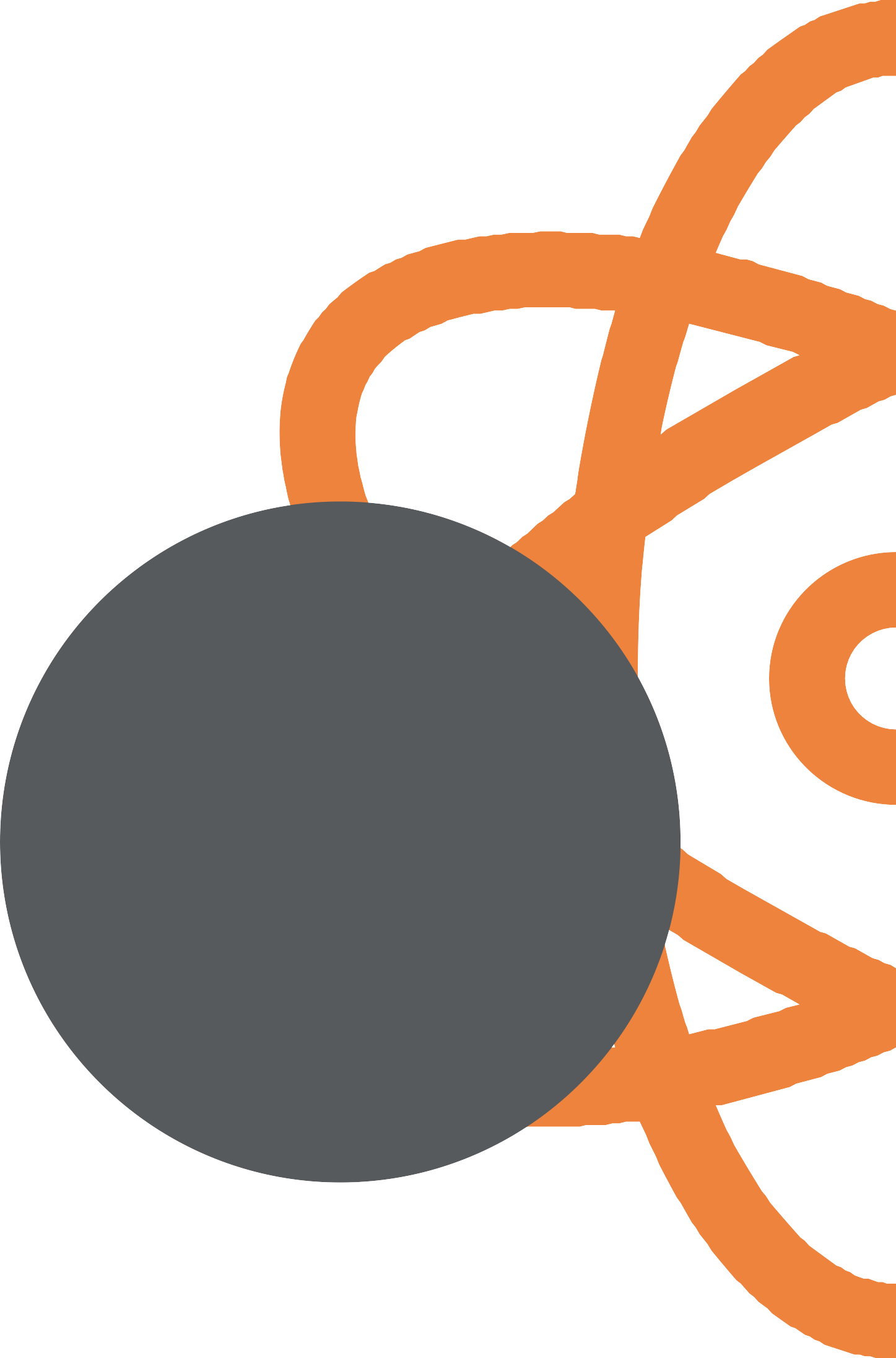 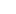 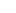 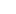 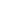 OVERAL CHEMIE & LIFE SCIENCES
De uitstoot van broeikasgassen in de chemie- en farmasector  in België is de voorbije 25 jaar…
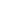 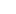 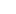 : 2
=
HETZELFDE
GEBLEVEN
x 2
VERDUBBELD
GEHALVEERD
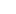 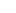 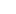 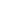 OVERAL CHEMIE & LIFE SCIENCES
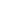 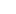 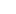 De tabel van Mendelejev telt 118 elementen. Hoeveel daarvan  kunnen er zoal in een smartphone zitten?
118
25
70
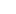 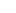 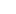 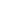 OVERAL CHEMIE & LIFE SCIENCES
De tabel van Mendelejev telt 118 elementen. Hoeveel daarvan  kunnen er zoal in een smartphone zitten?
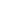 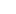 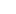 70
25
118
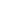 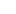 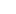 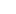 OVERAL CHEMIE & LIFE SCIENCES
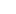 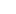 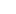 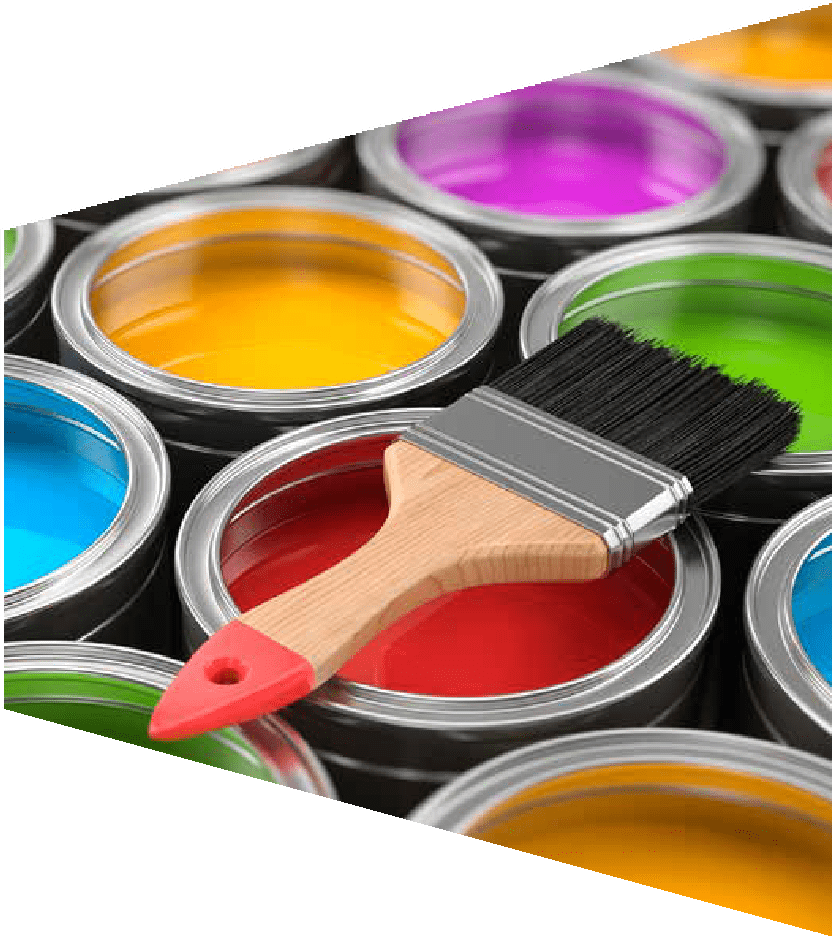 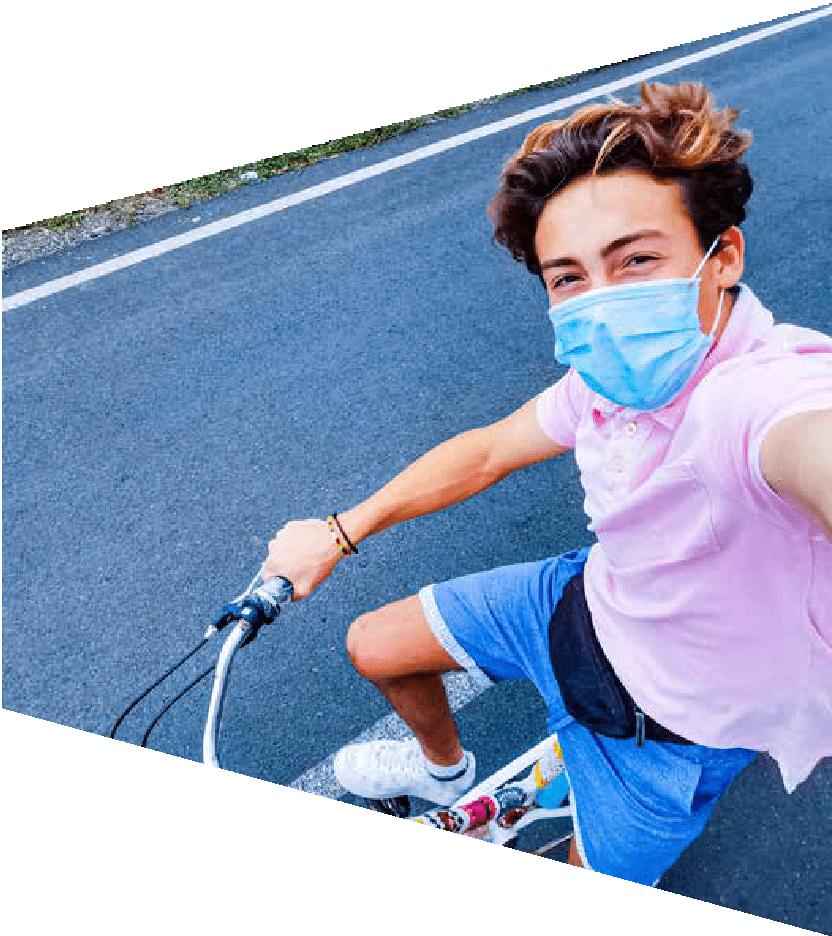 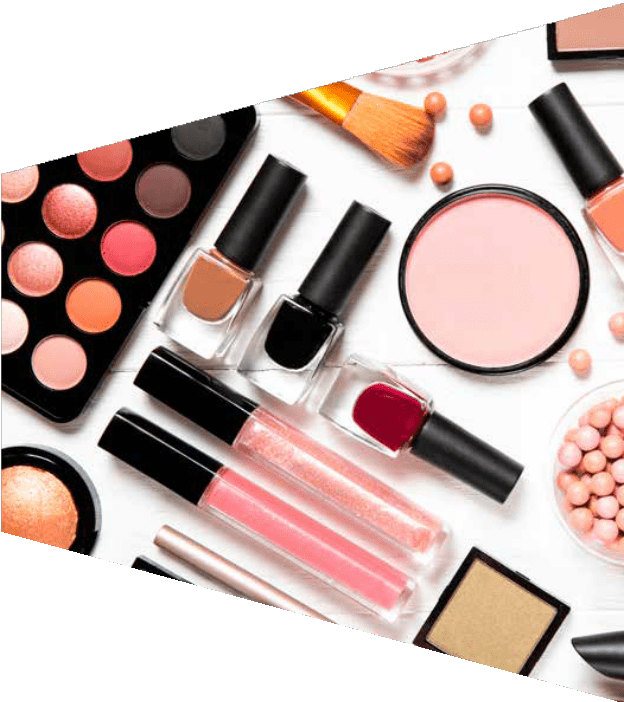 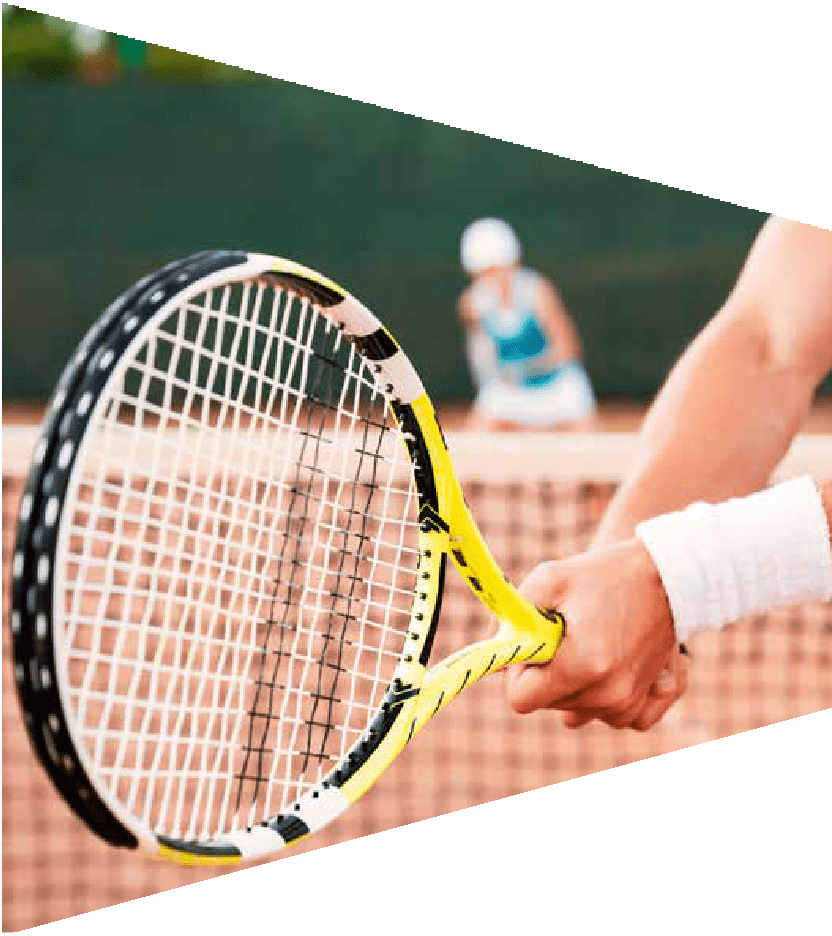 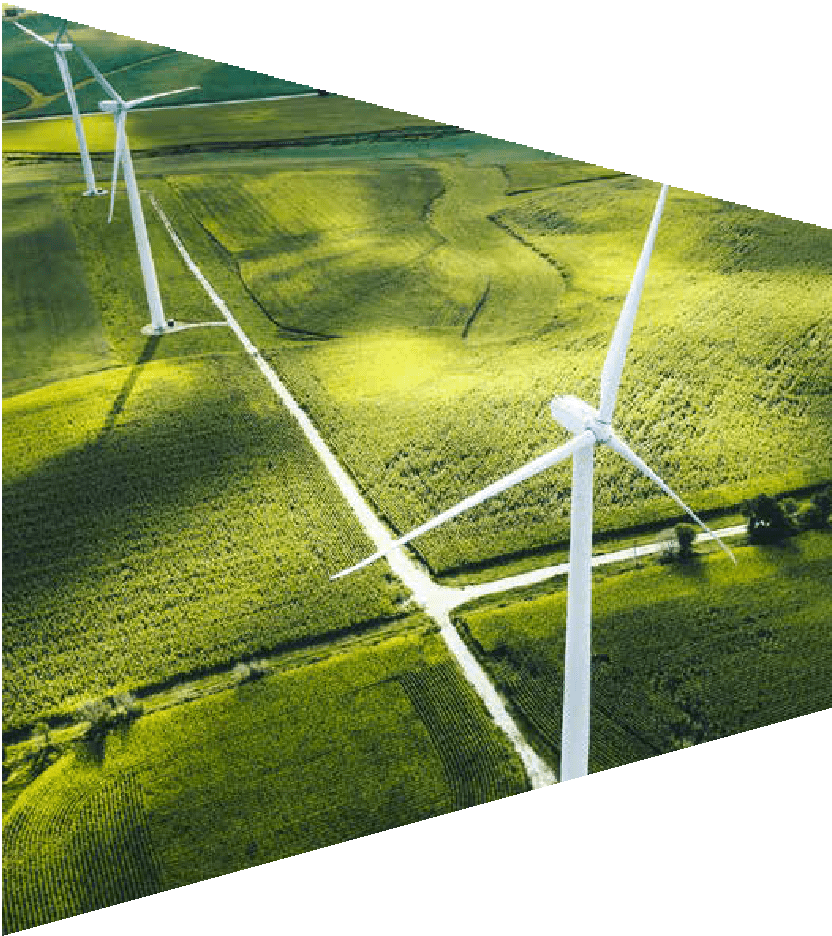 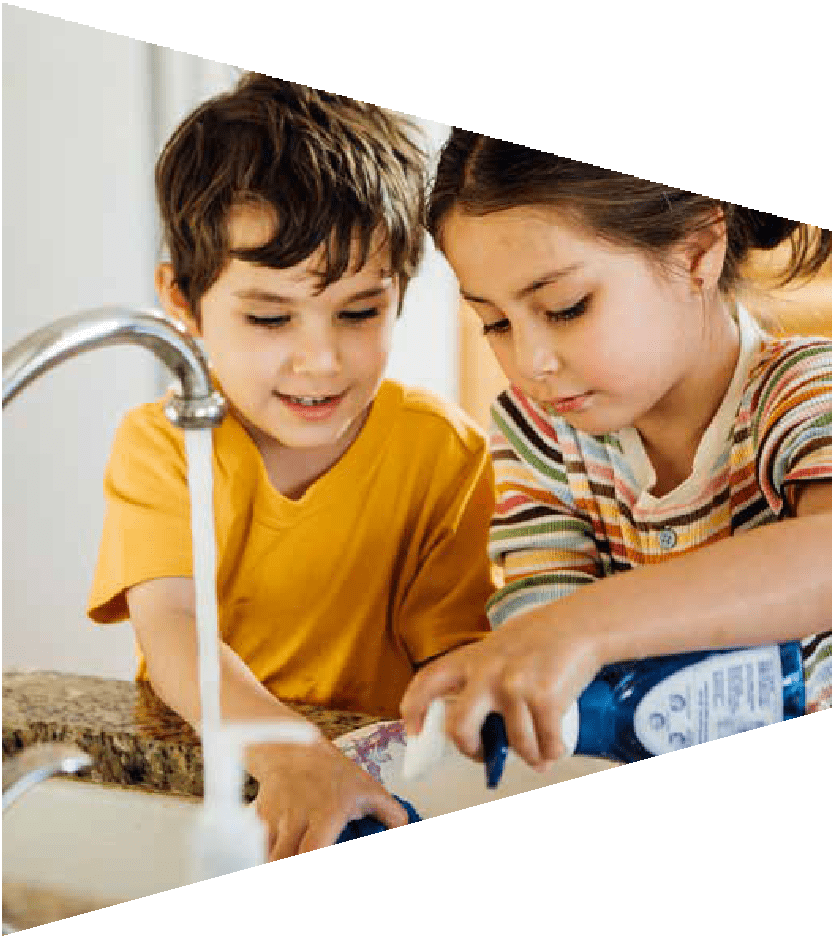 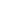 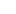 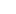 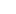 OVERAL CHEMIE & KUNSTSTOFFEN
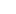 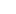 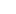 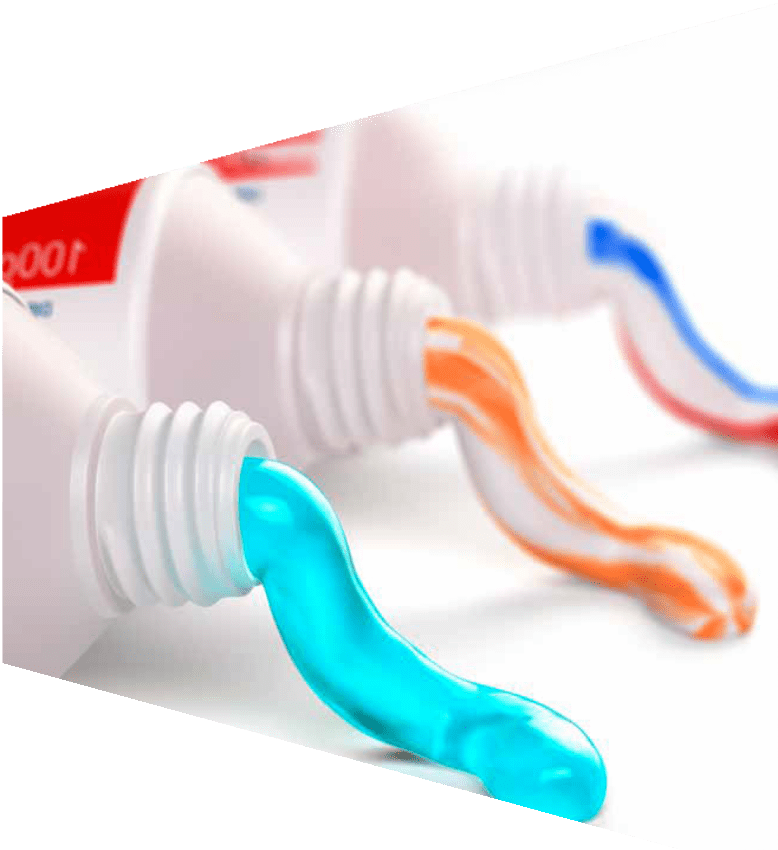 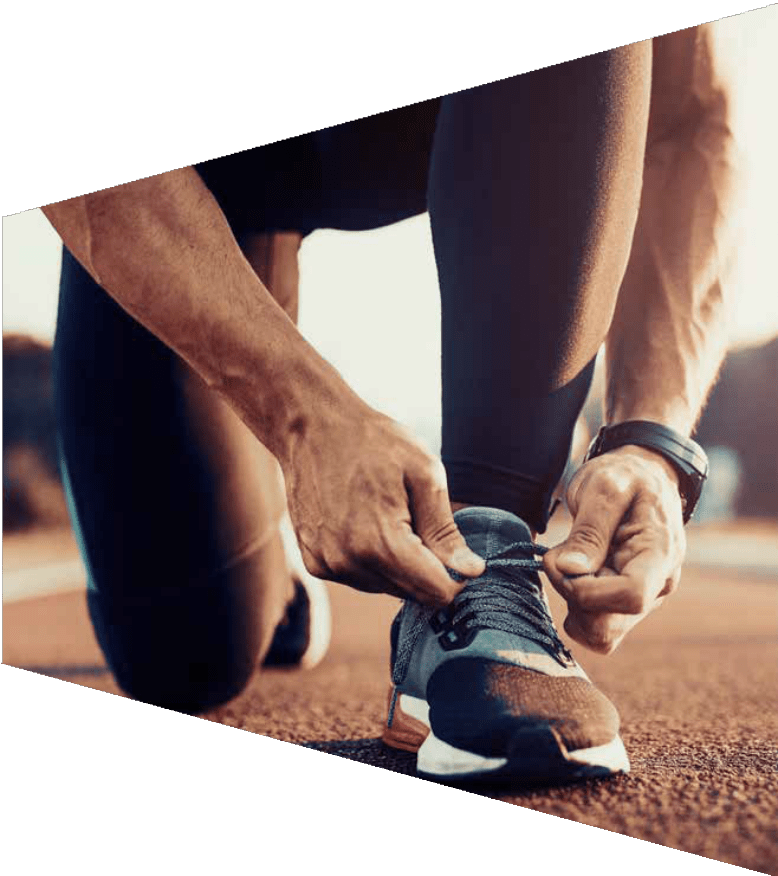 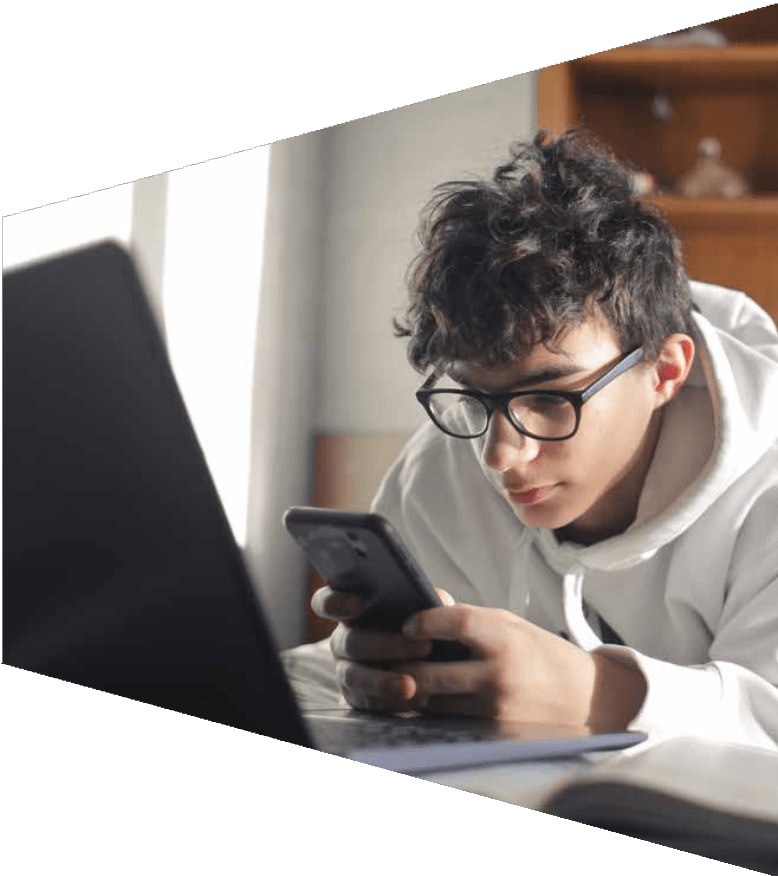 OVERAL LIFE SCIENCES
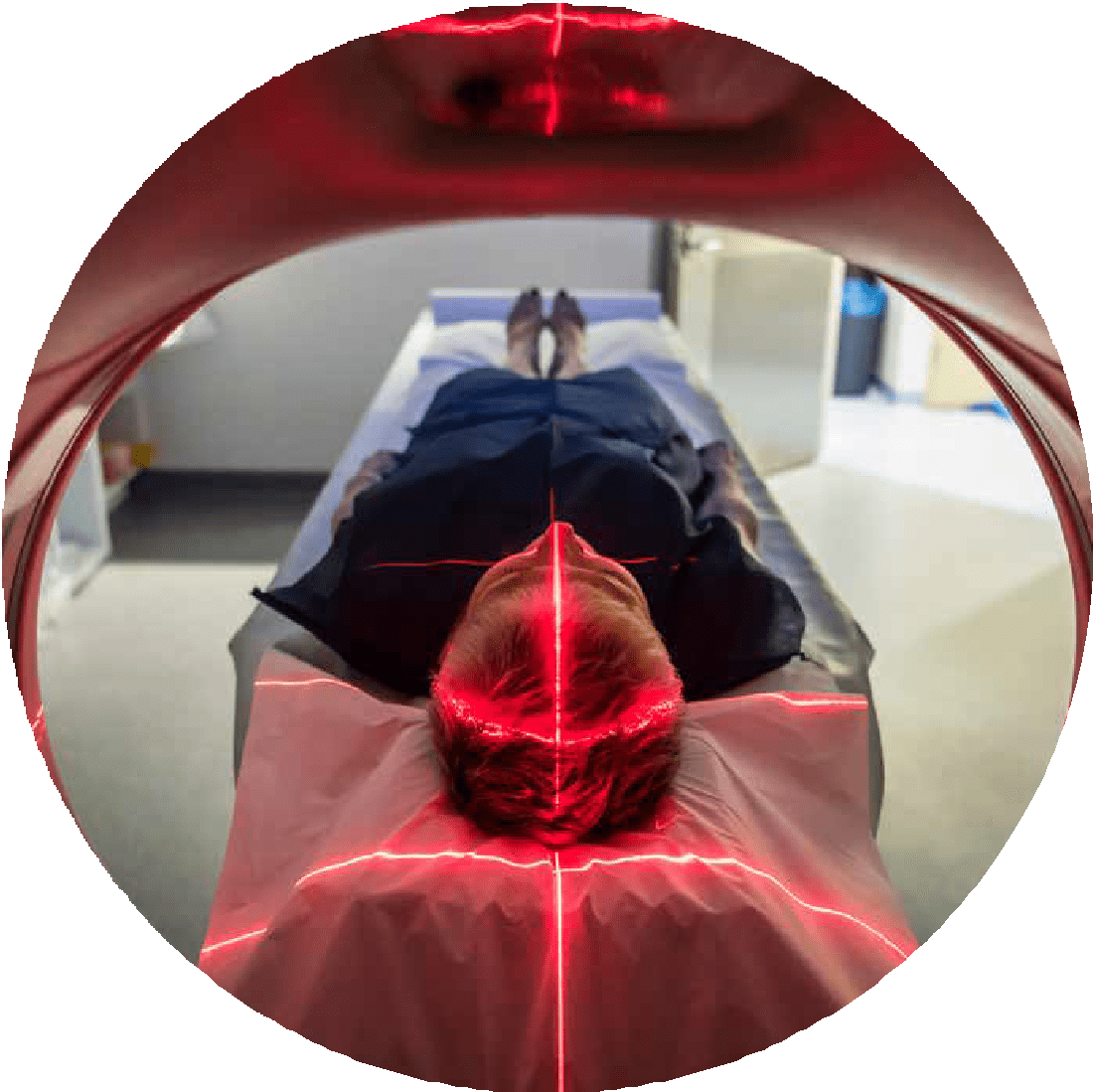 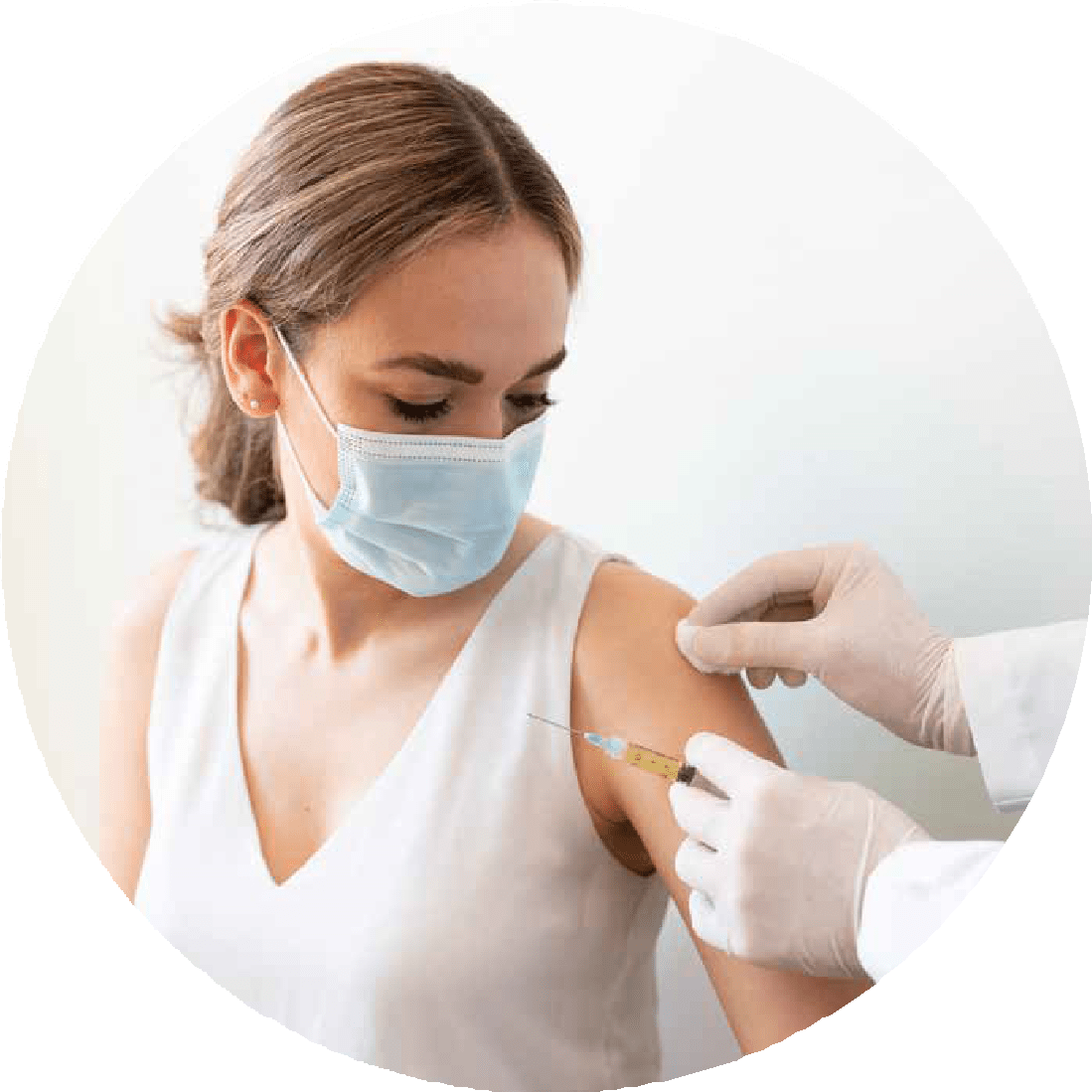 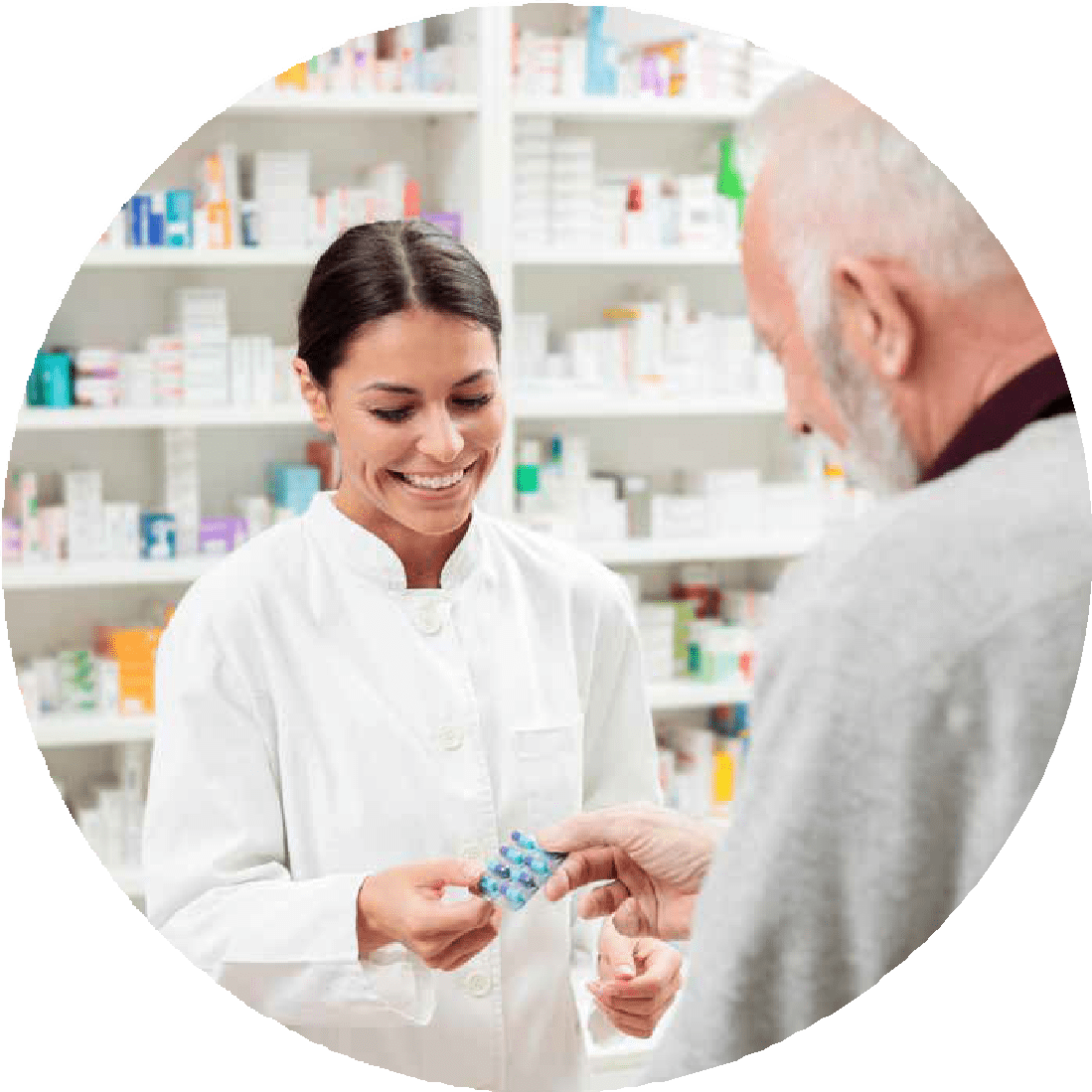 BELGIË = BELANGRIJKE WERELDSPELER !
Welke plaats op de wereldranglijst?
1
chemieproducten
4
farmaproducten
7
kunststoffen
* Per inwoner
CORONA: DE WERELD KAN REKENEN OP BELGIË
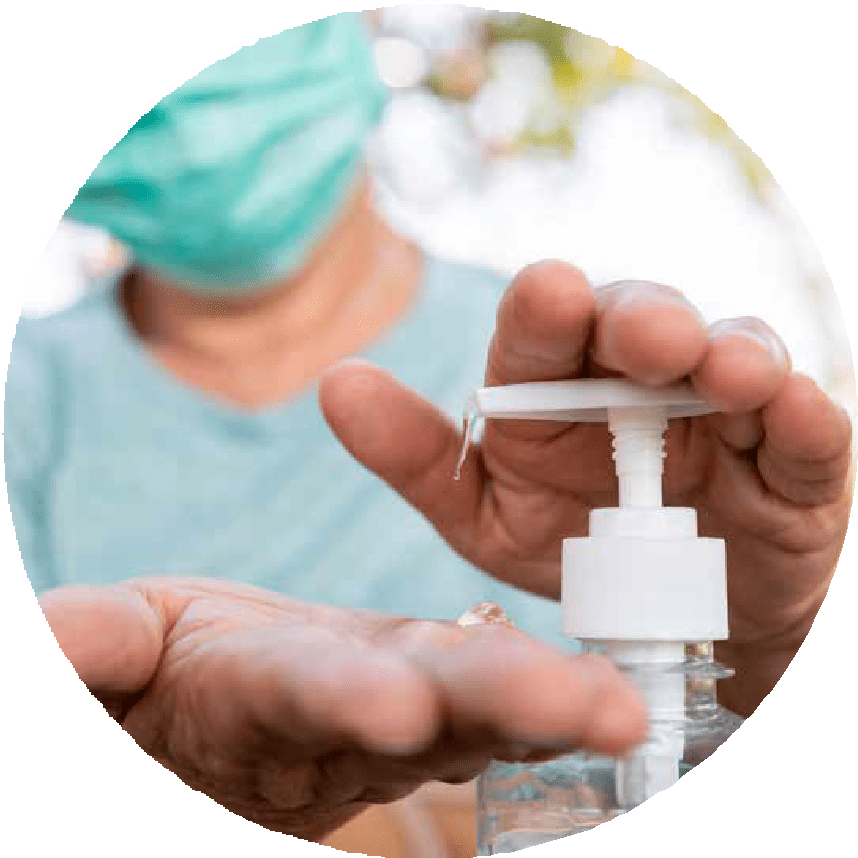 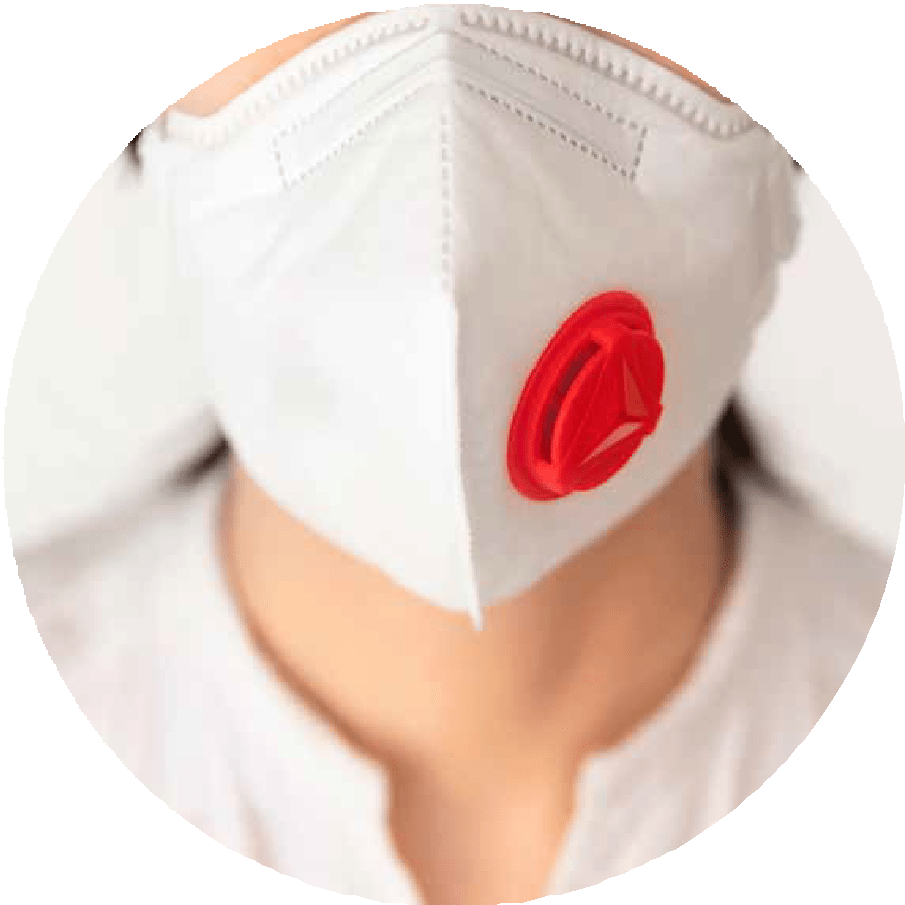 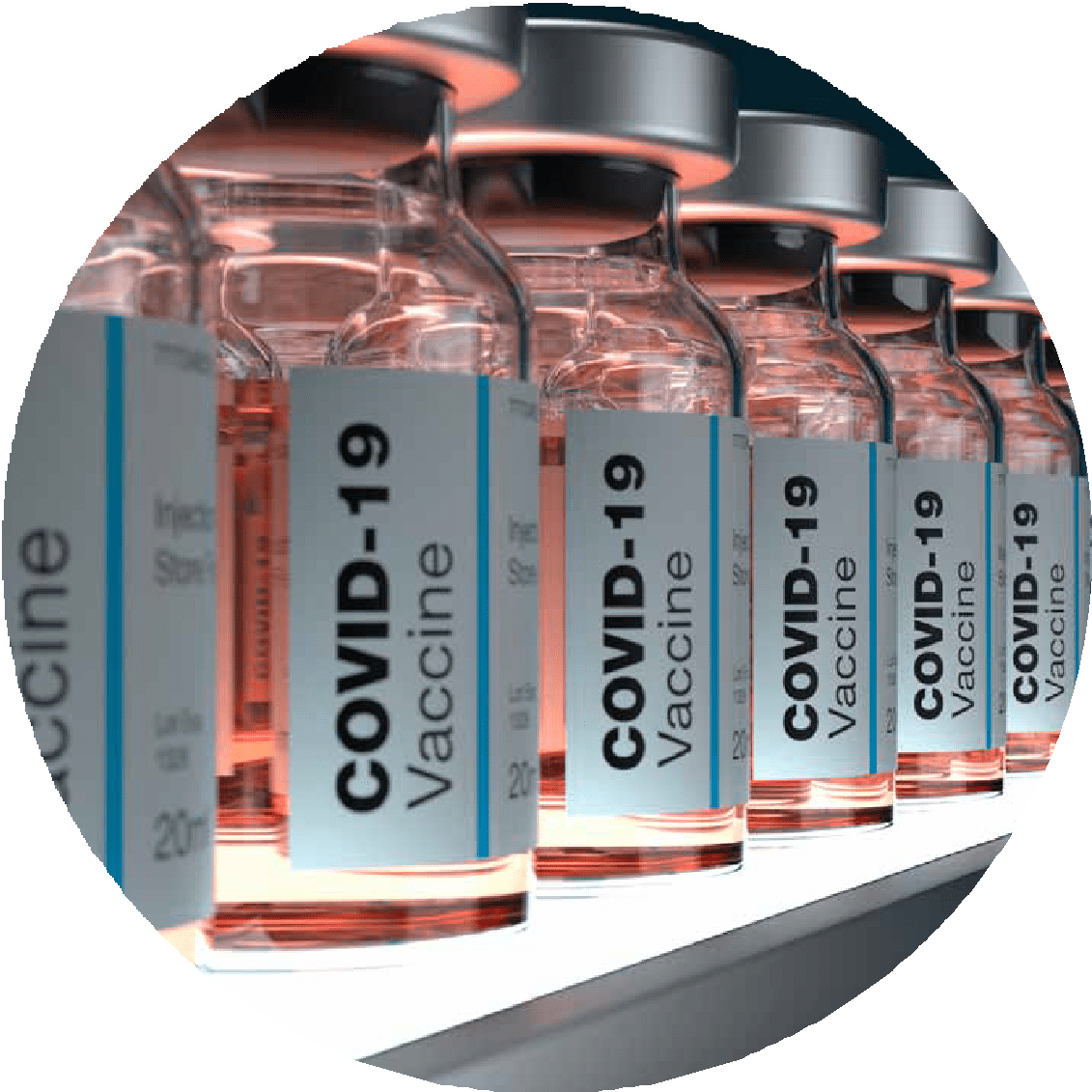 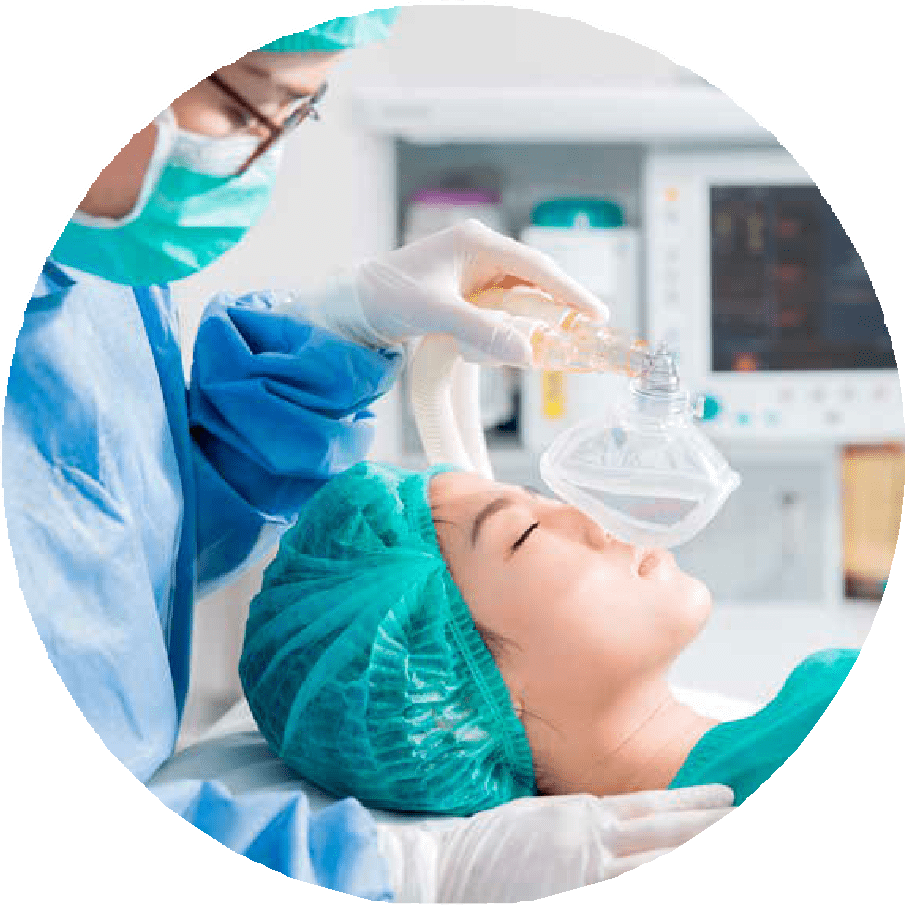 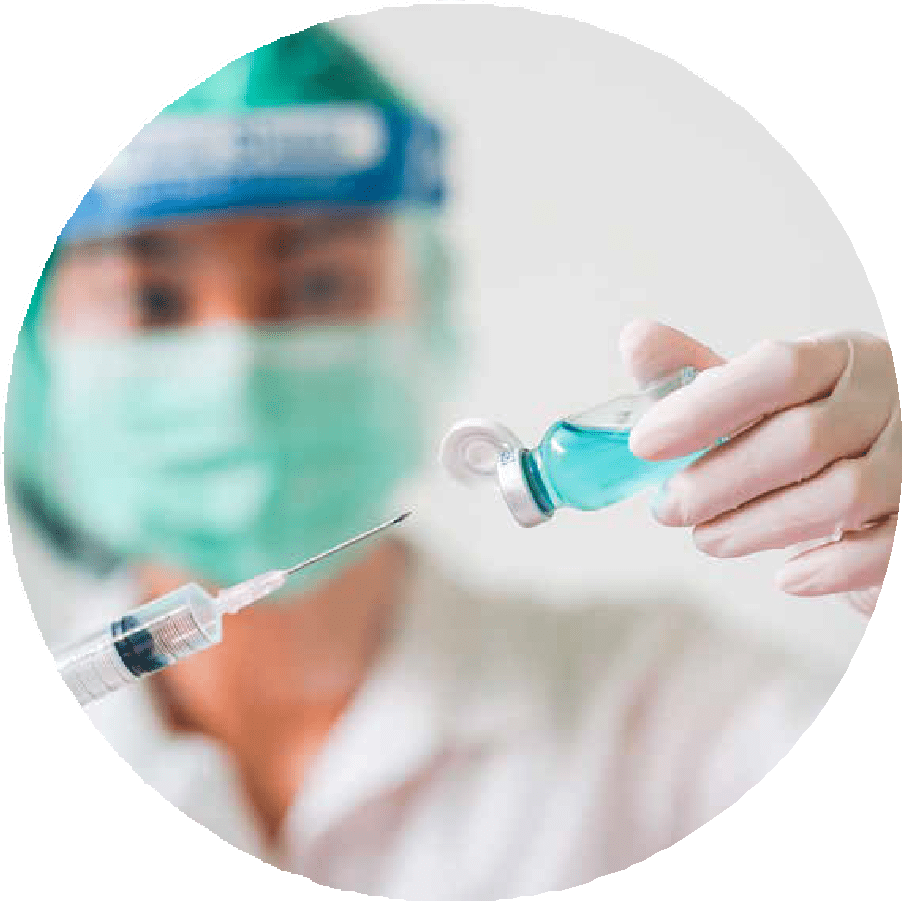 WERKEN
AAN
JOUW
TOE-
KOMST
WERKEN AAN JOUW TOEKOMST
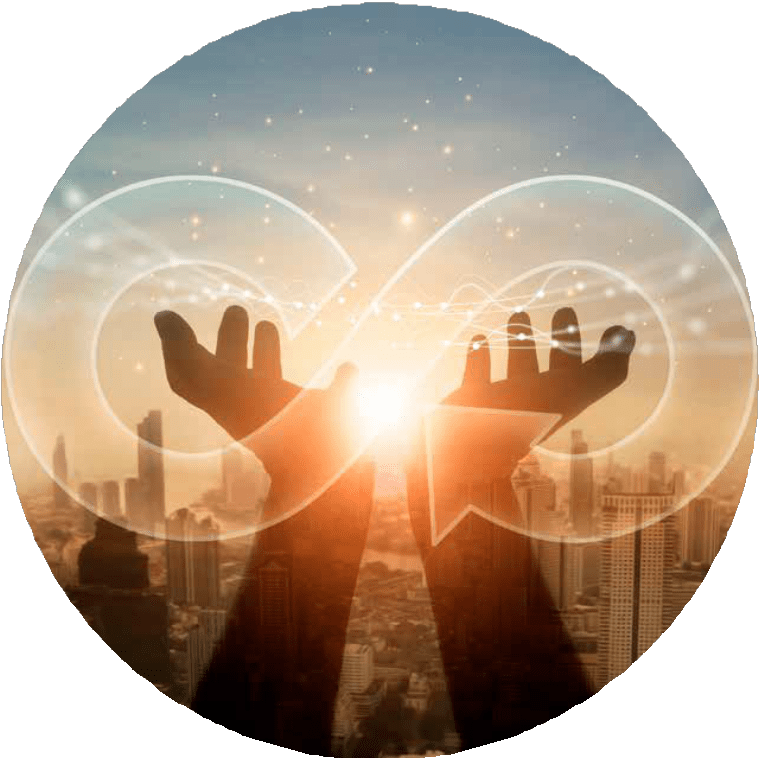 Duurzaamheid is een uitdaging:
Klimaatneutraliteit
Circulaire economie
Gezonde samenleving
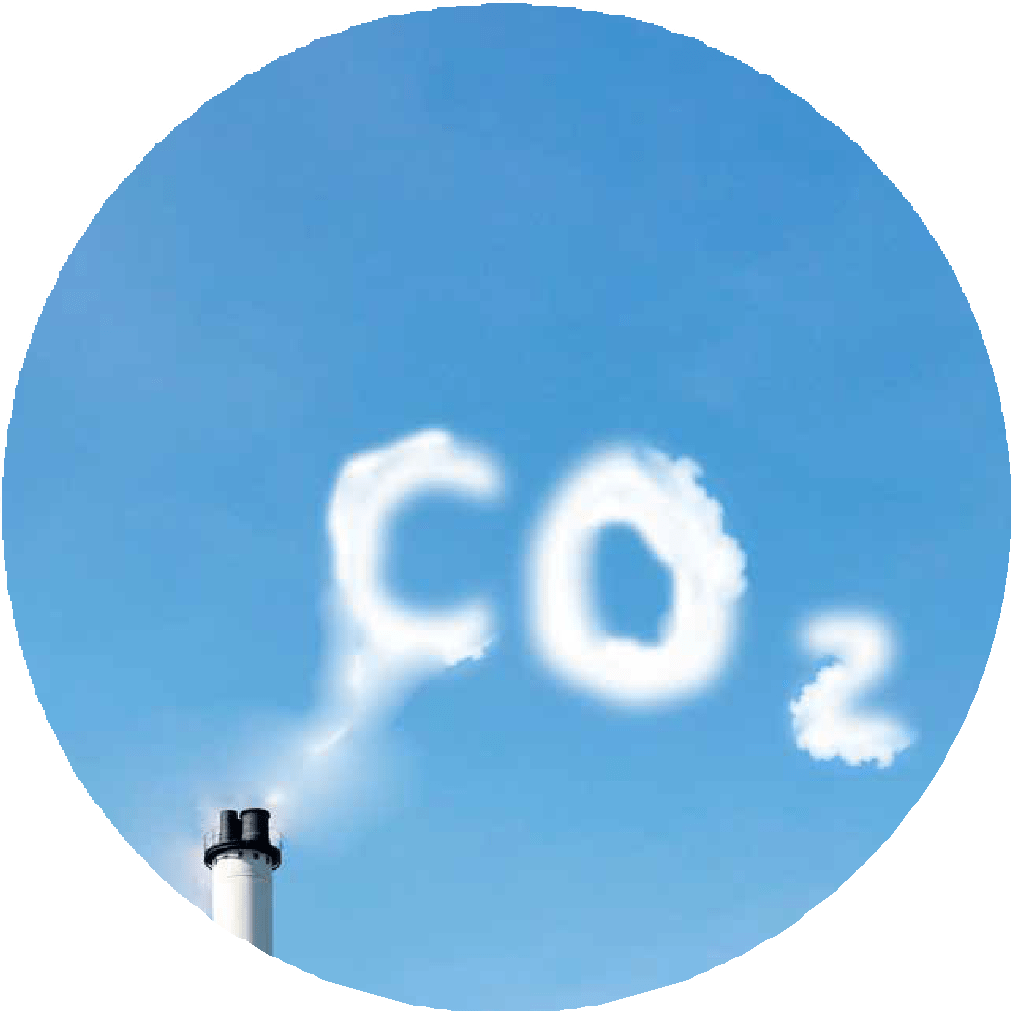 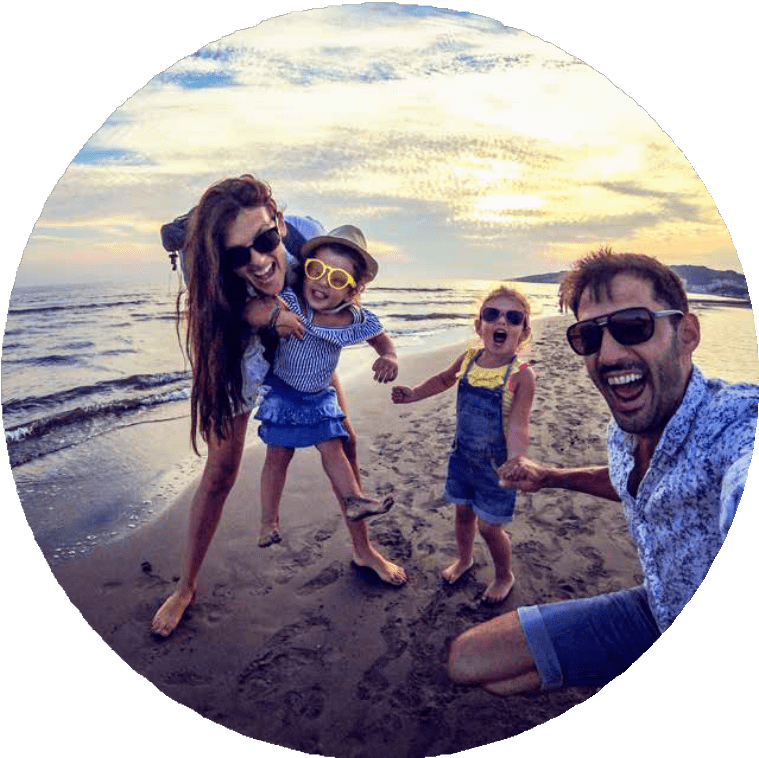 DUURZAAMHEID, WASDA?
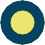 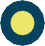 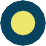 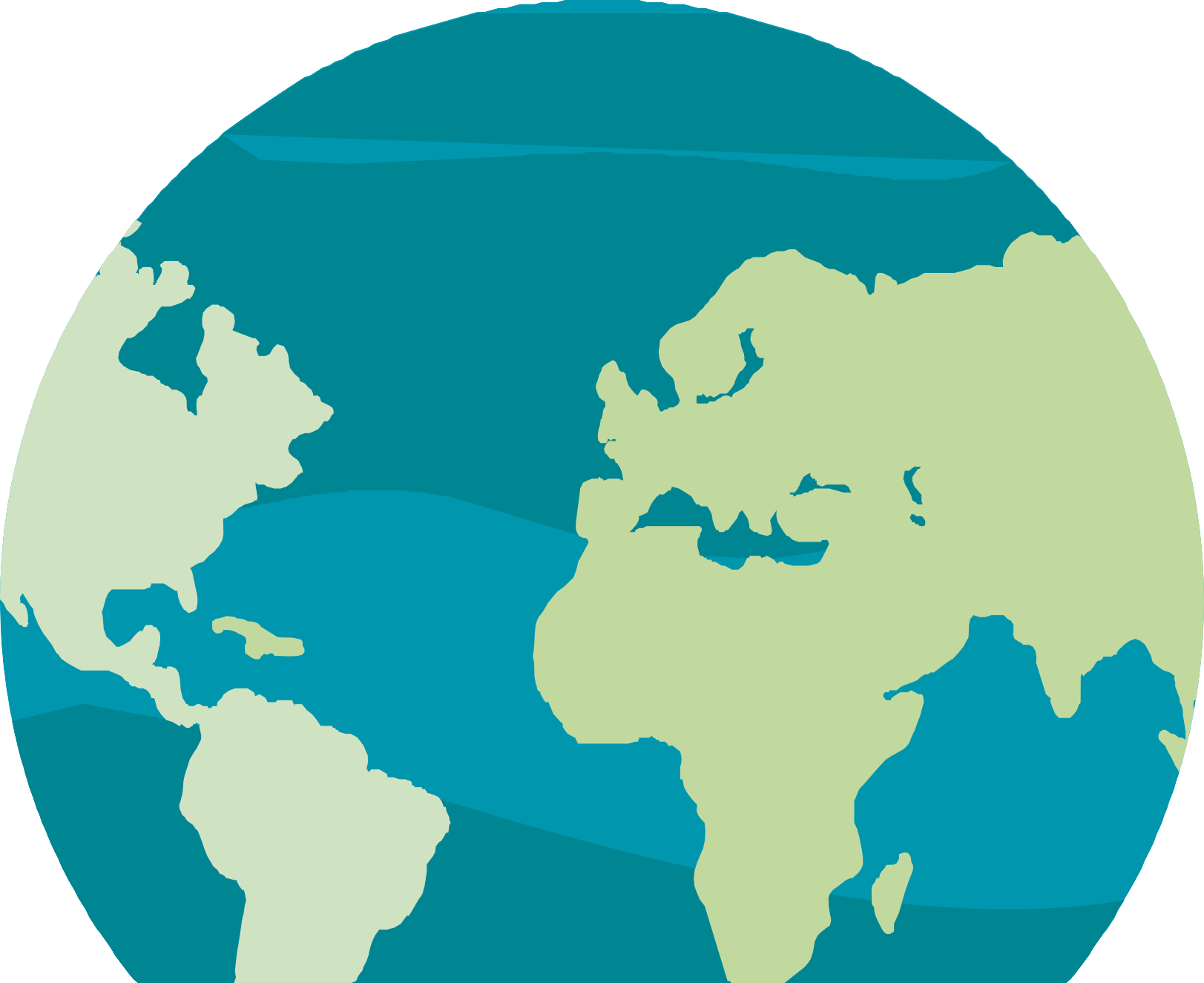 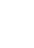 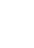 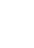 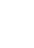 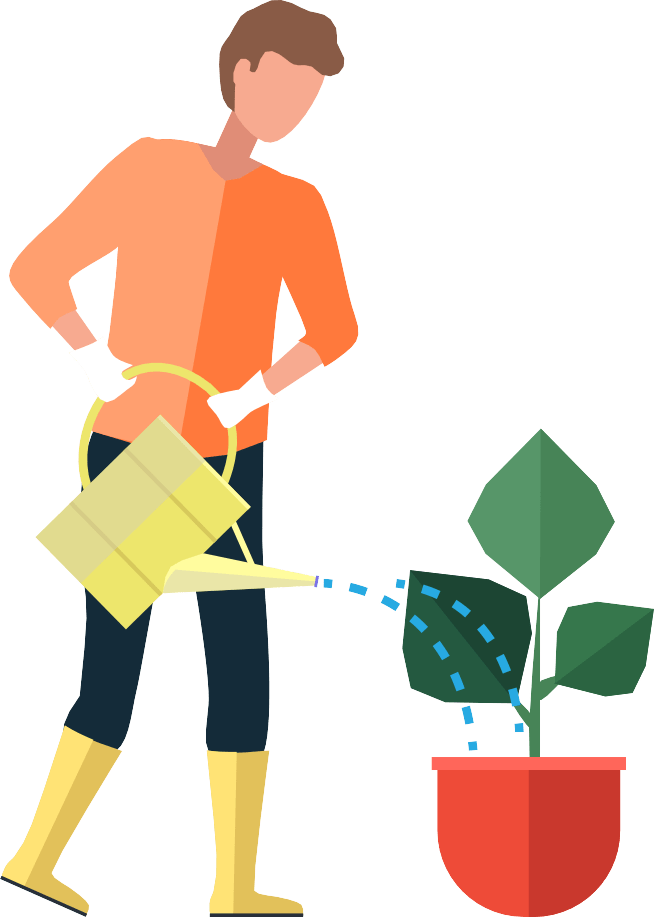 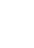 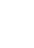 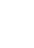 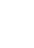 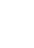 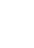 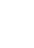 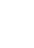 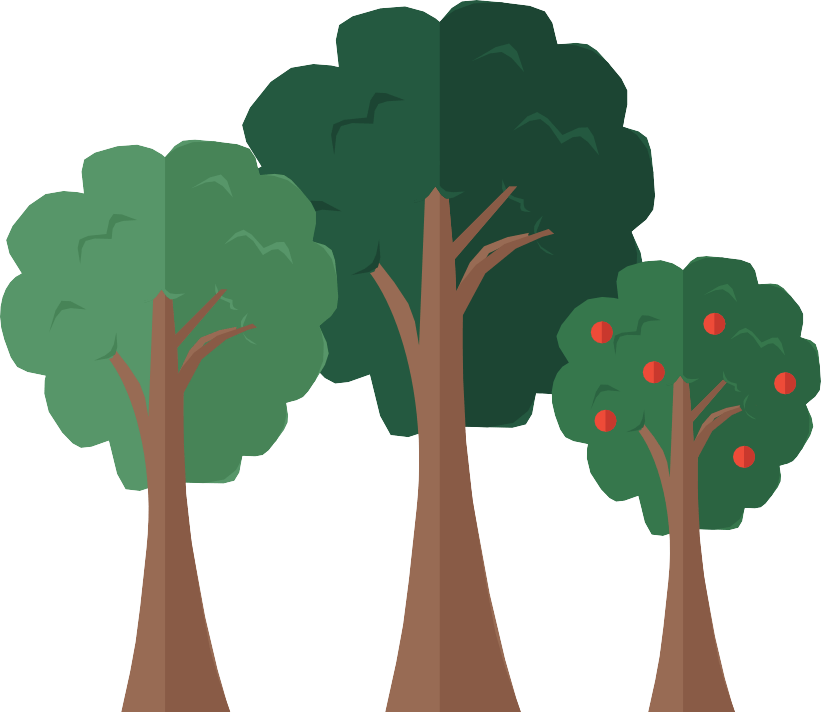 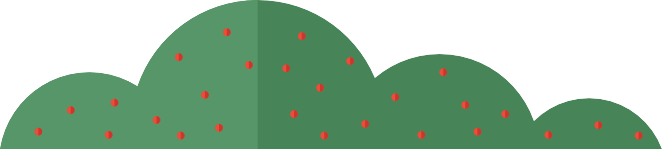 DE DRIE P’S
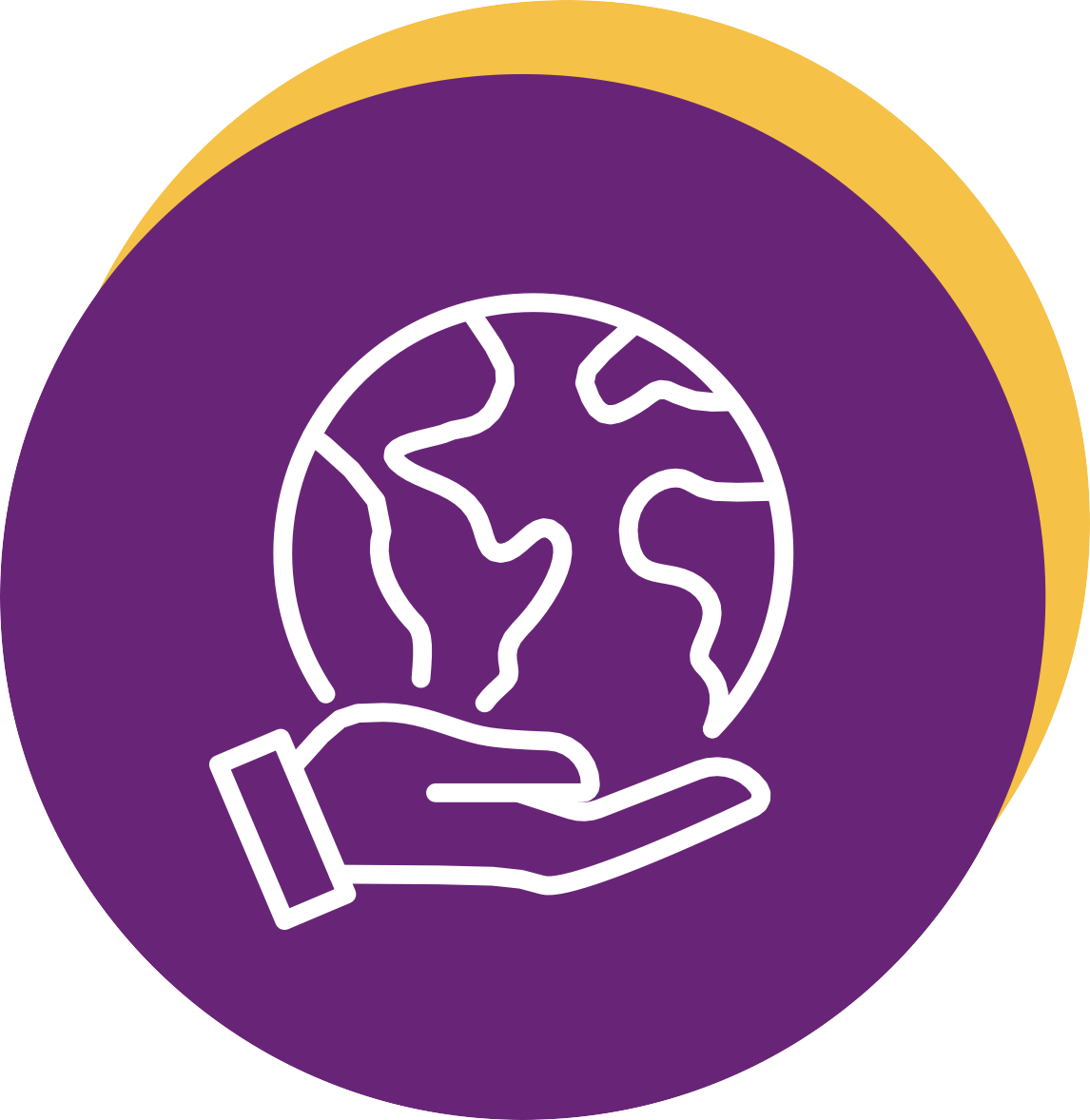 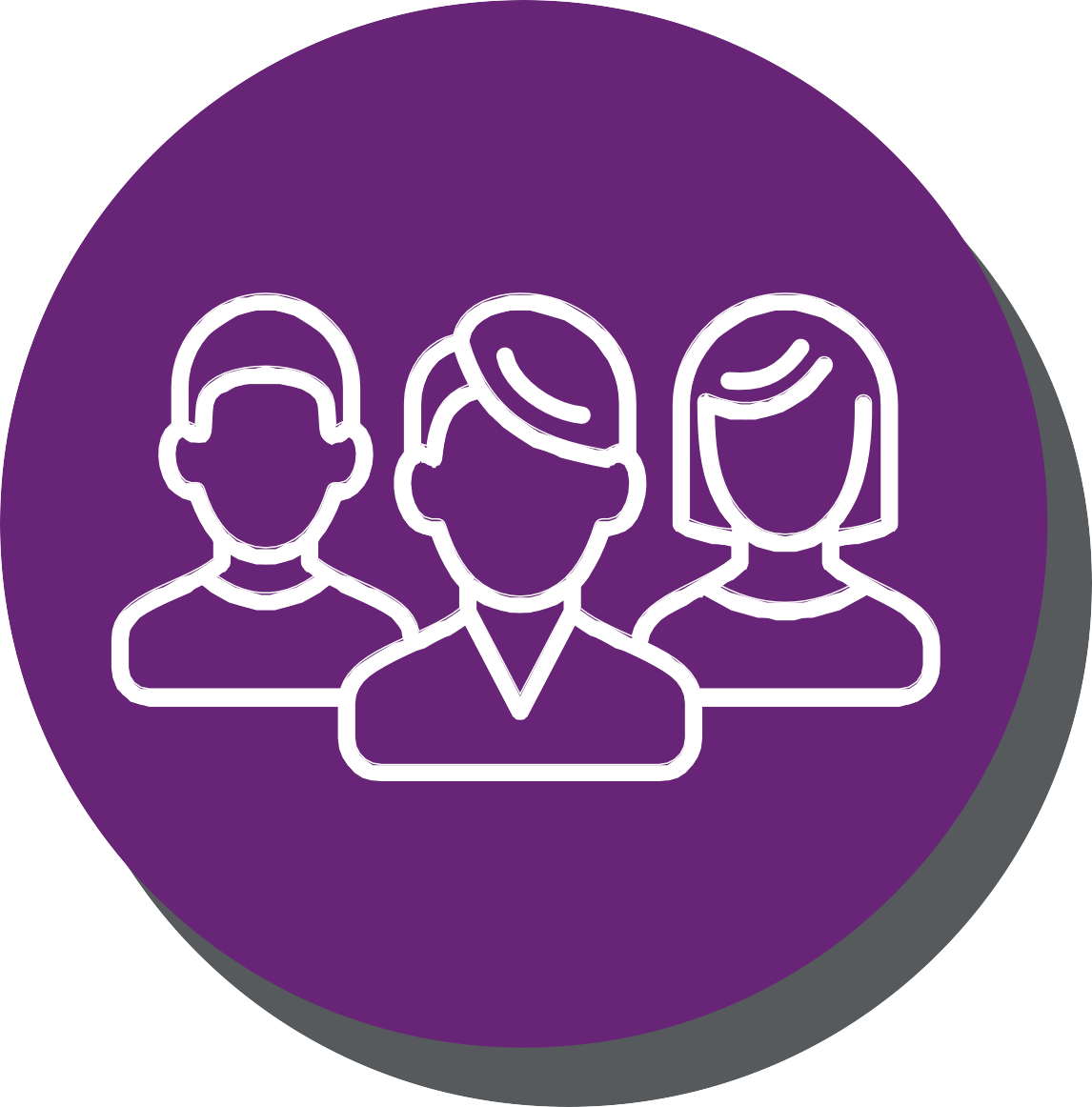 People
Planet
Prosperity
GROEIENDE WERELDBEVOLKING
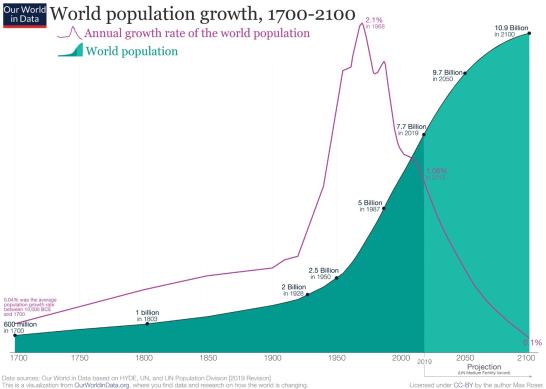 VOLDOENDE VOOR IEDEREEN
Hoeveel mensen leven er vandaag op de wereld?
8 miljard
Hoeveel mensen zullen er naar verwachting bijkomen in de komende 30 jaar?
2 miljard
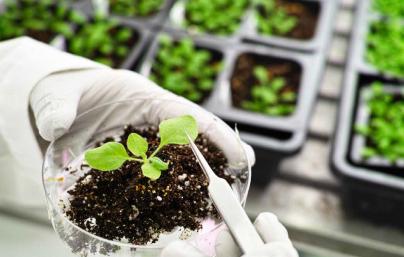 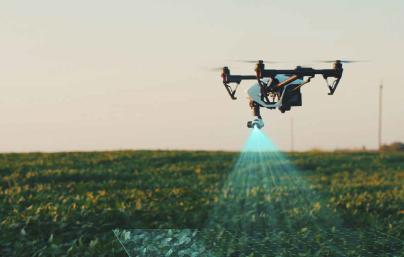 VOLDOENDE VOOR IEDEREEN
Met een wereldbevolking van zo’n 10 miljard mensen in 2050 hebben we nood aan:
+ 30%
		meer water
+ 60%		
meer voedsel
+ 50%	
	meer energie
DUURZAME ONTWIKKELINGSDOELSTELLINGEN
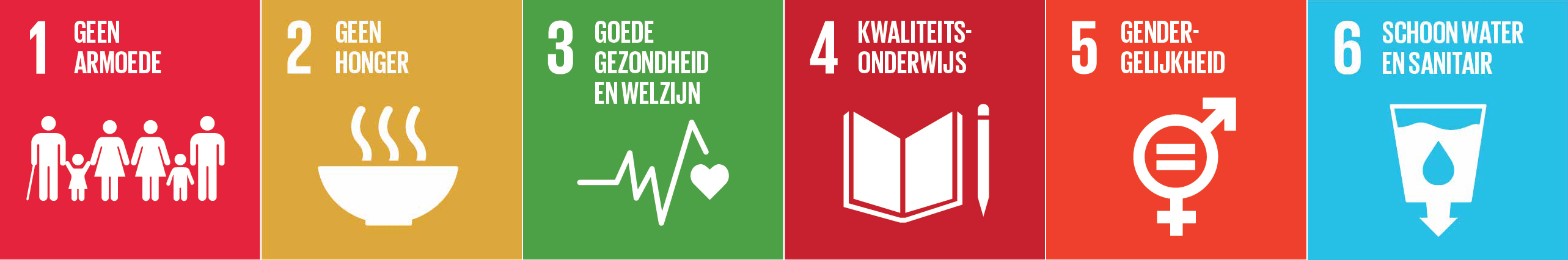 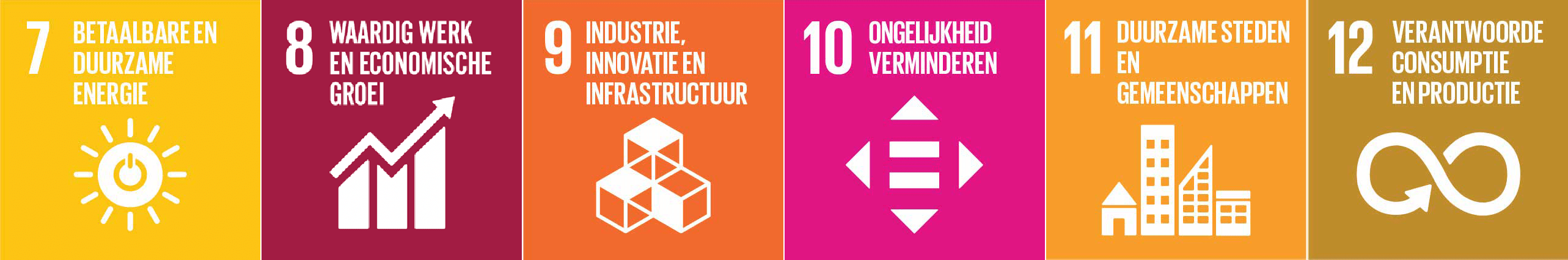 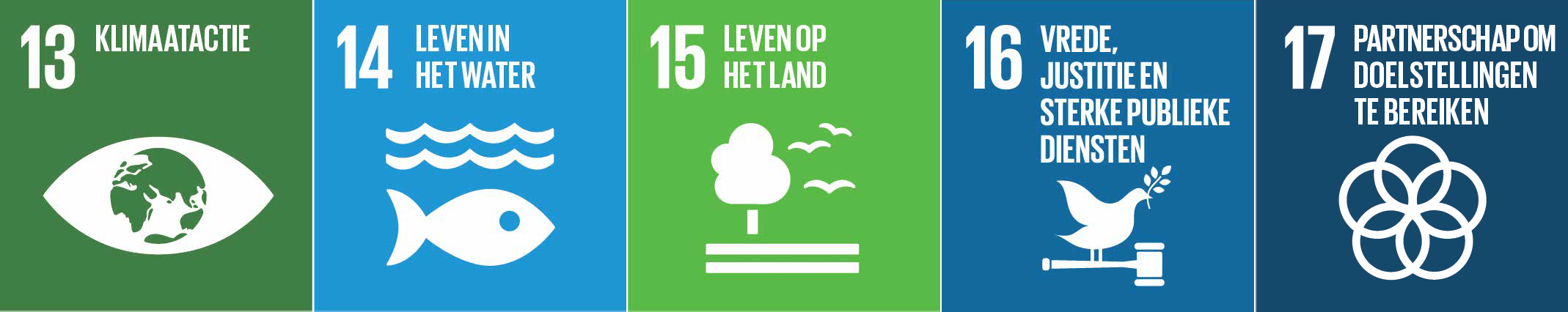 WERKEN AAN JOUW TOEKOMST
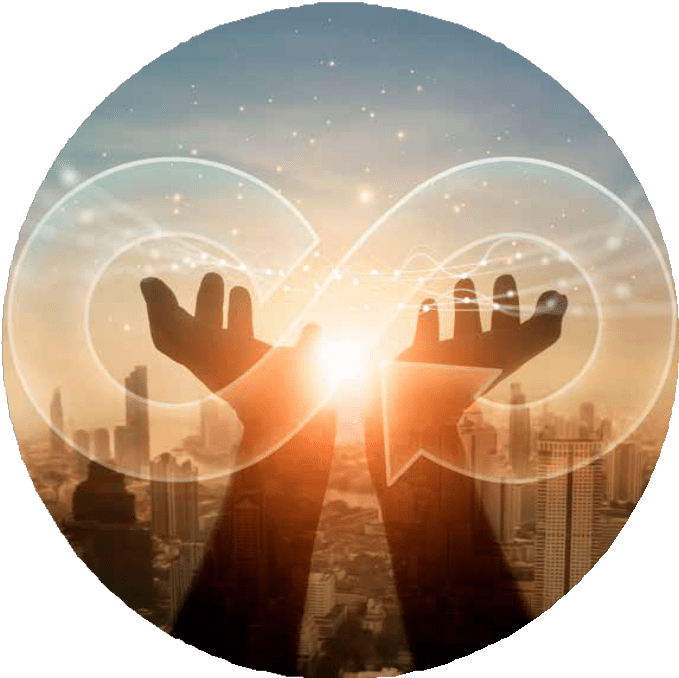 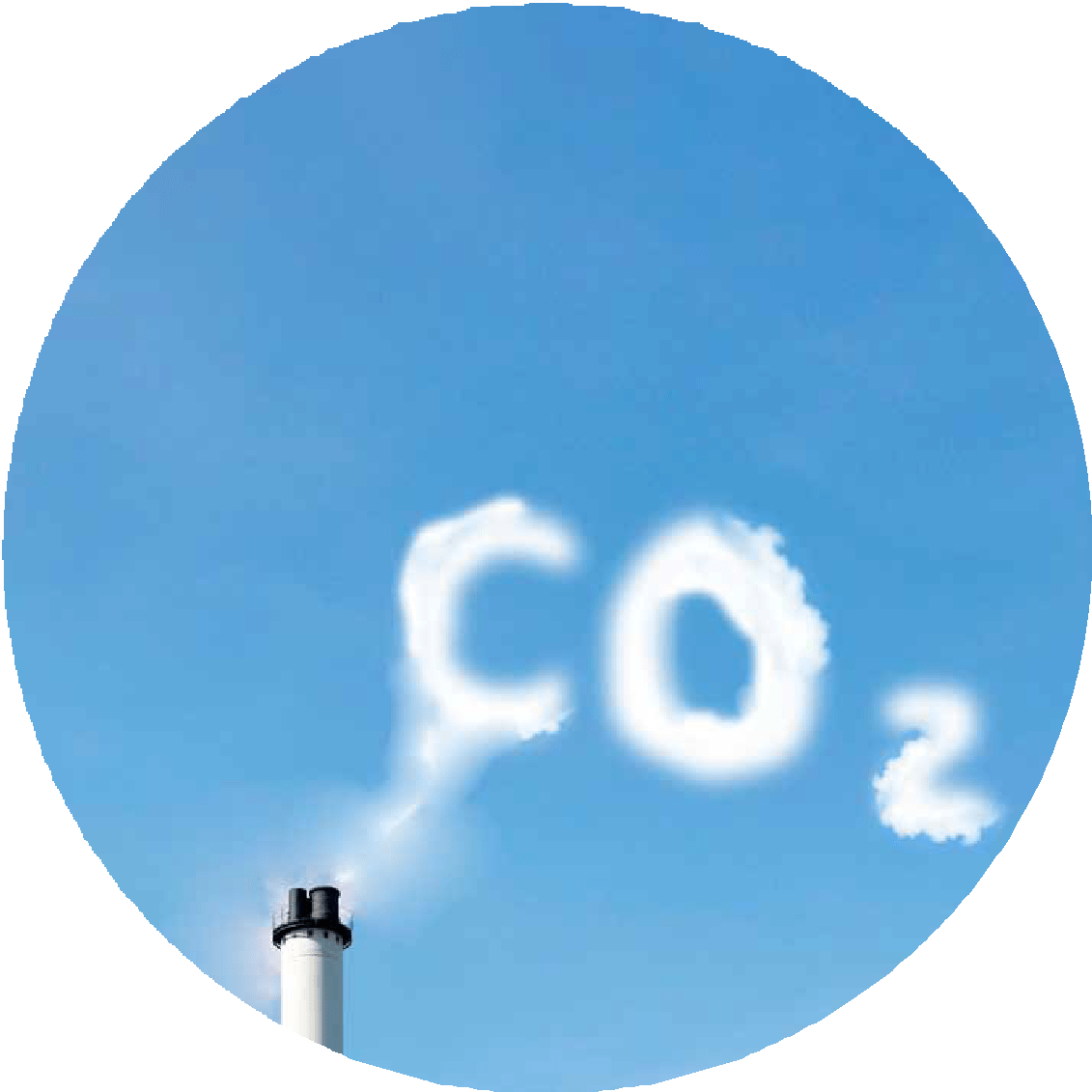 Klimaatneutraliteit
Circulaire economie
Gezonde samenleving
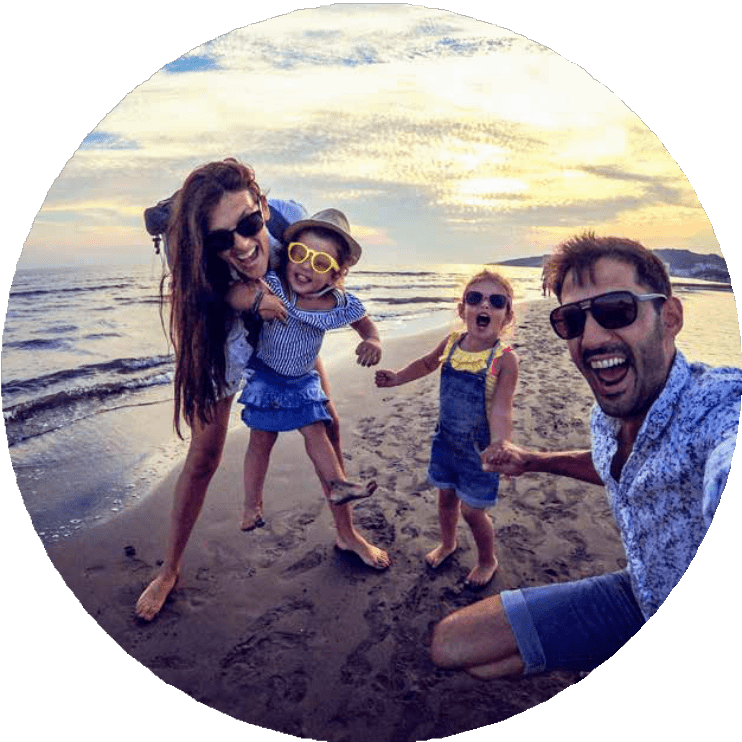 KLIMAATNEUTRAAL, WASDA?
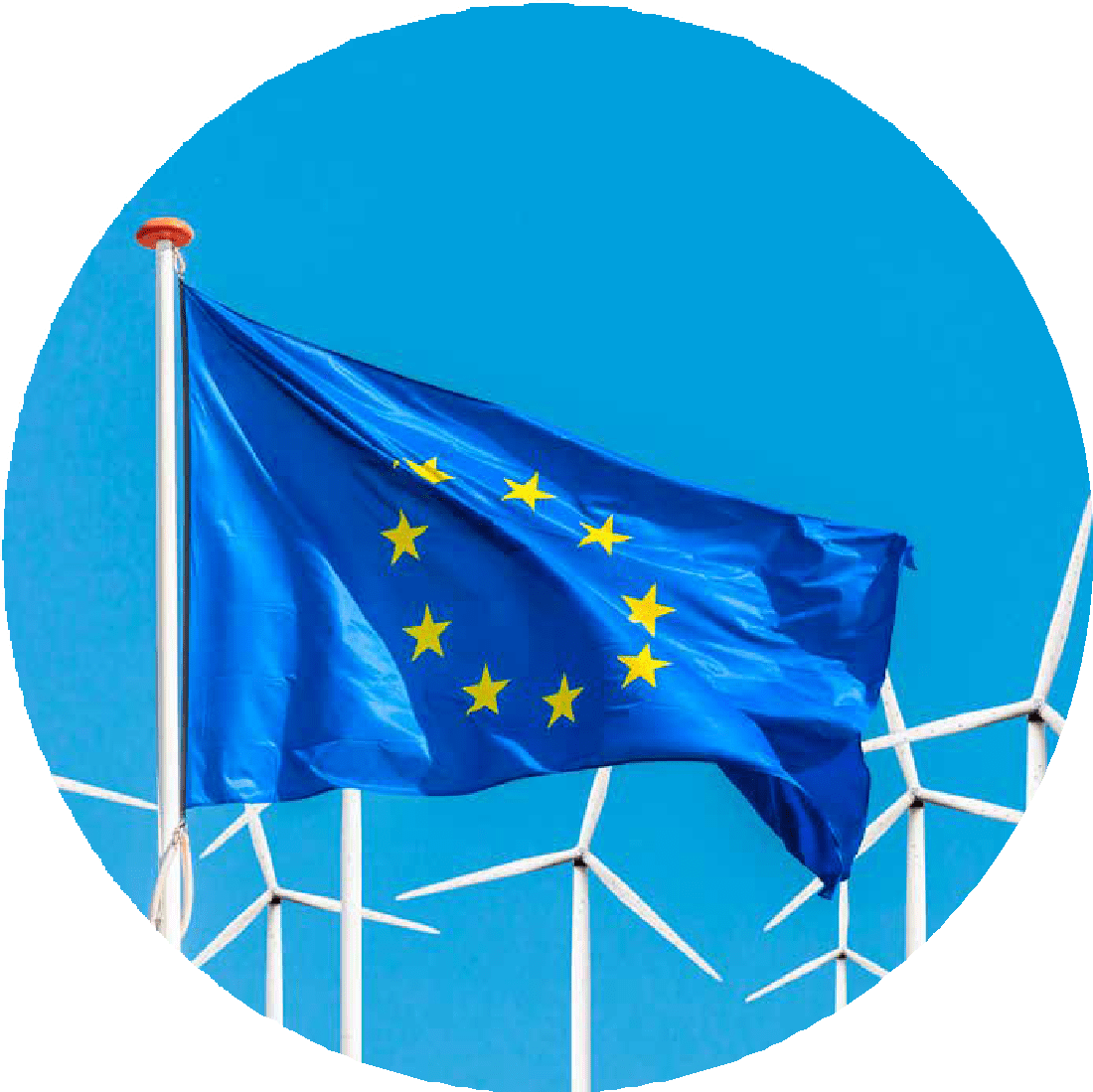 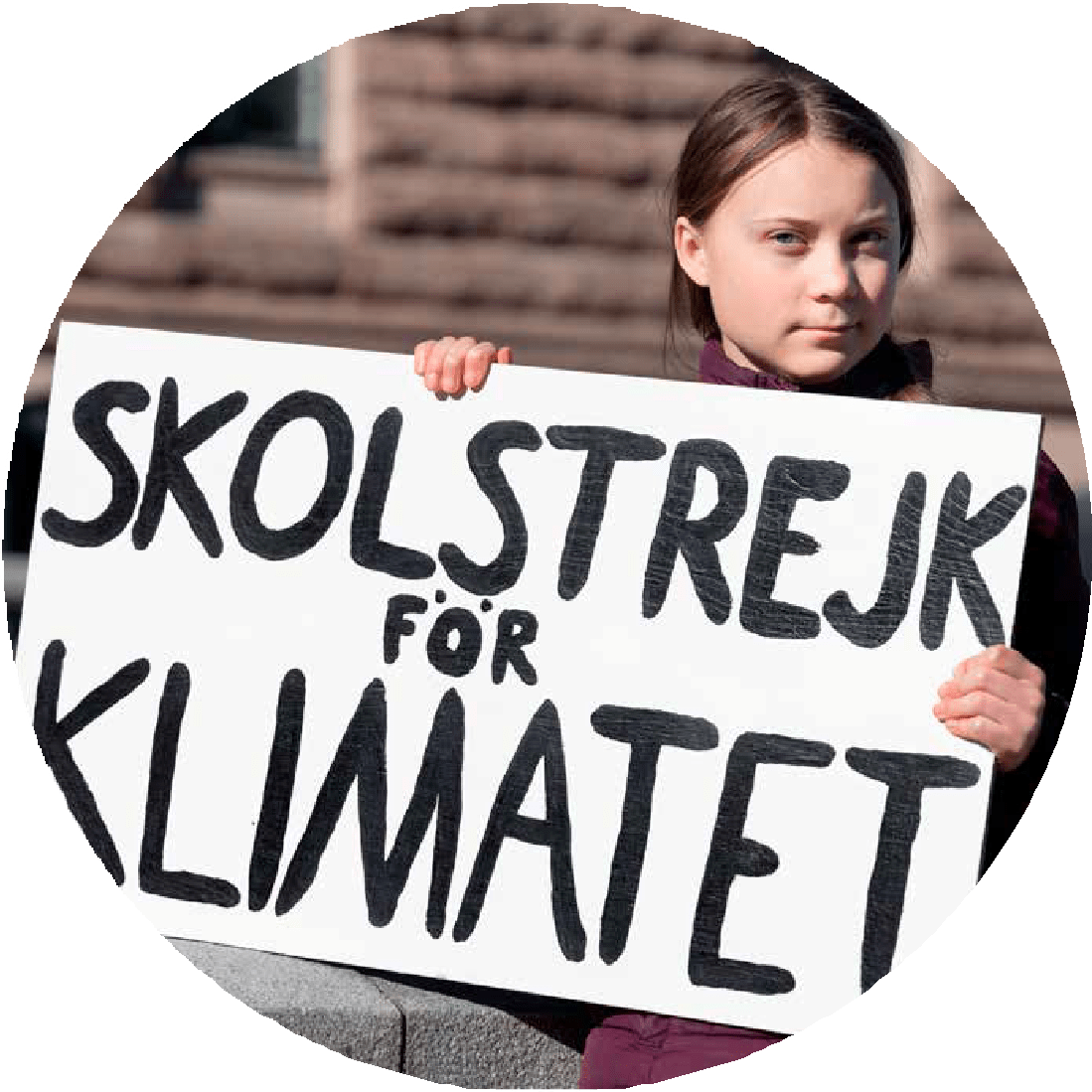 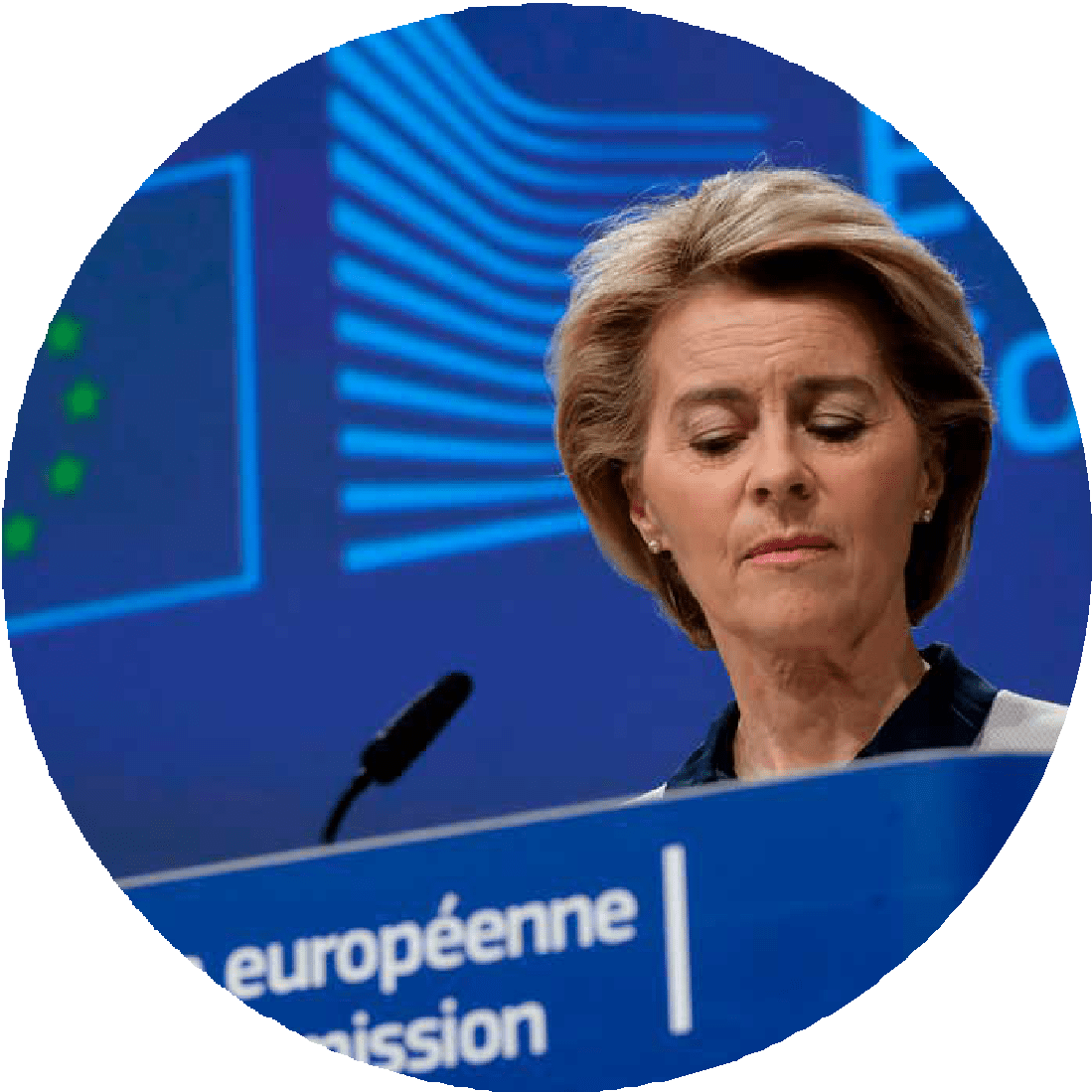 MATERIALEN EN INNOVATIES UIT DE SECTOR  ZIJN NODIG VOOR AANPAK KLIMAATUIDAGING
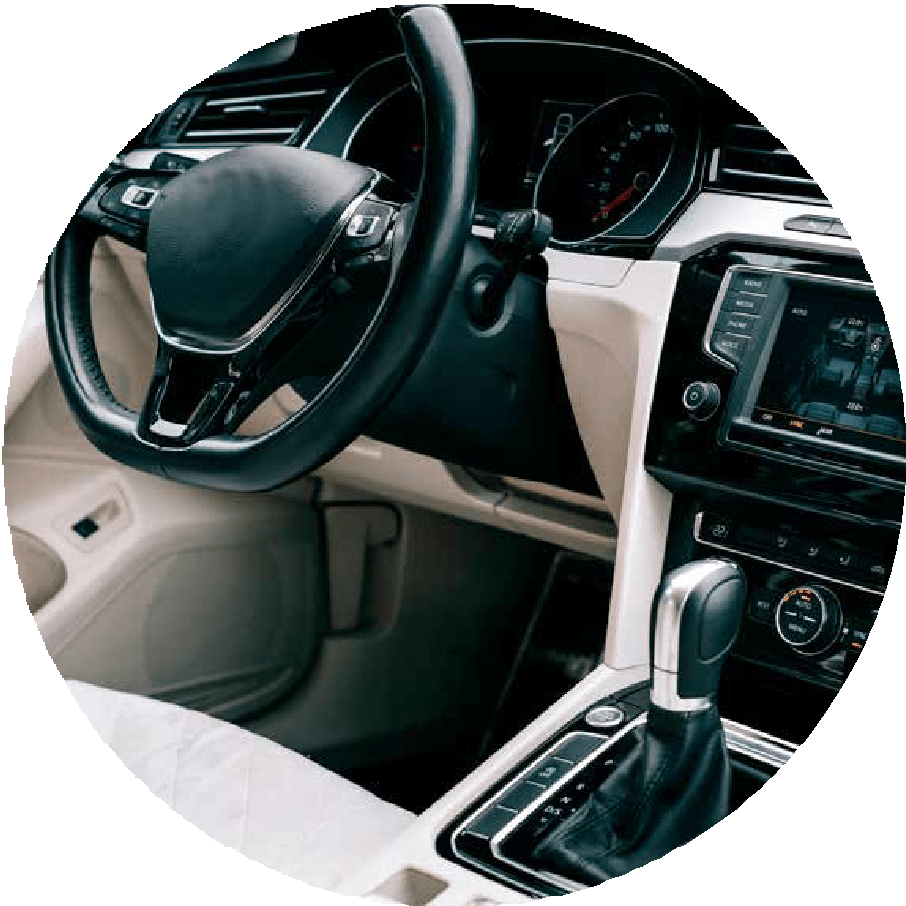 performante  isolatie
hernieuwbare  energie
hyperefficiënte  batterijen
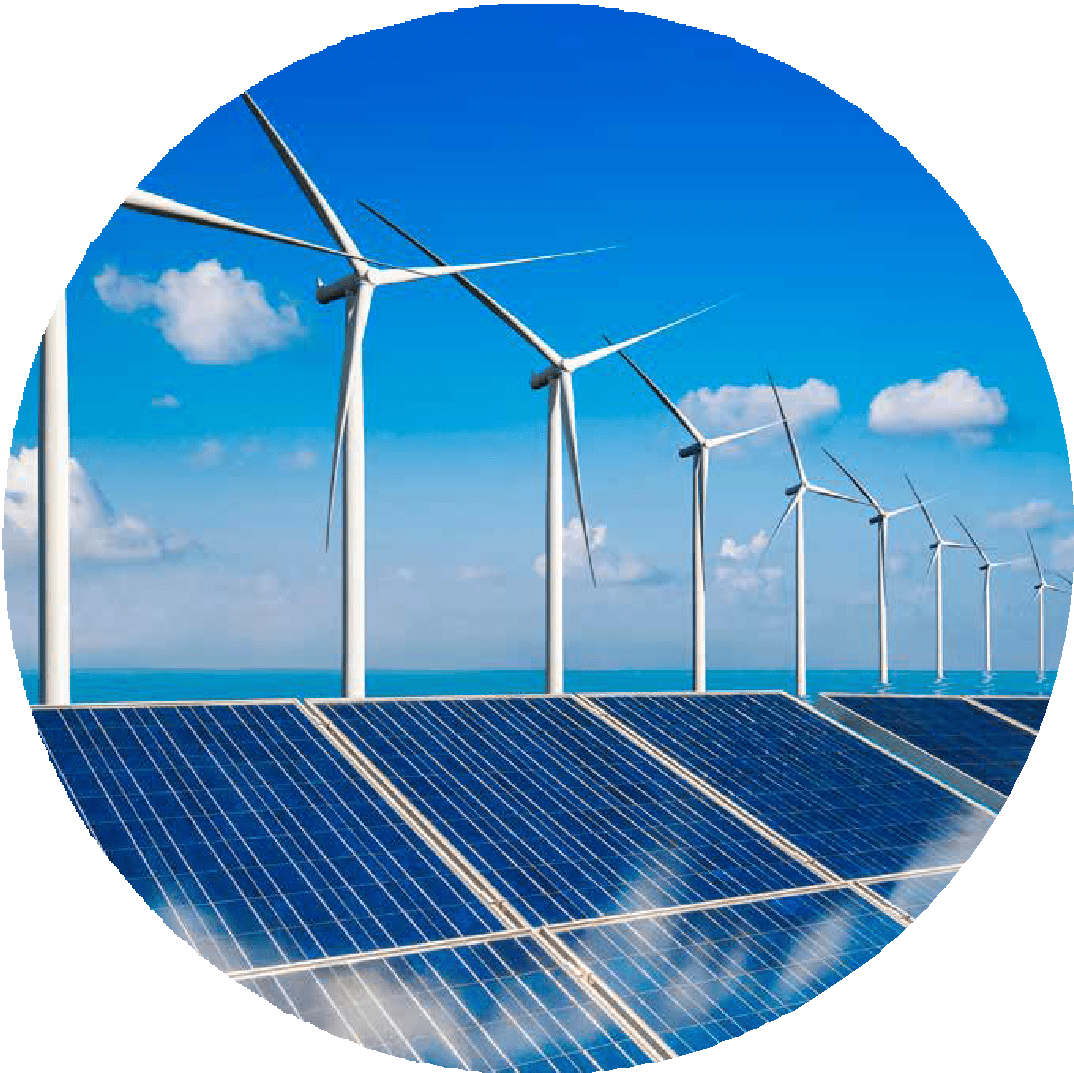 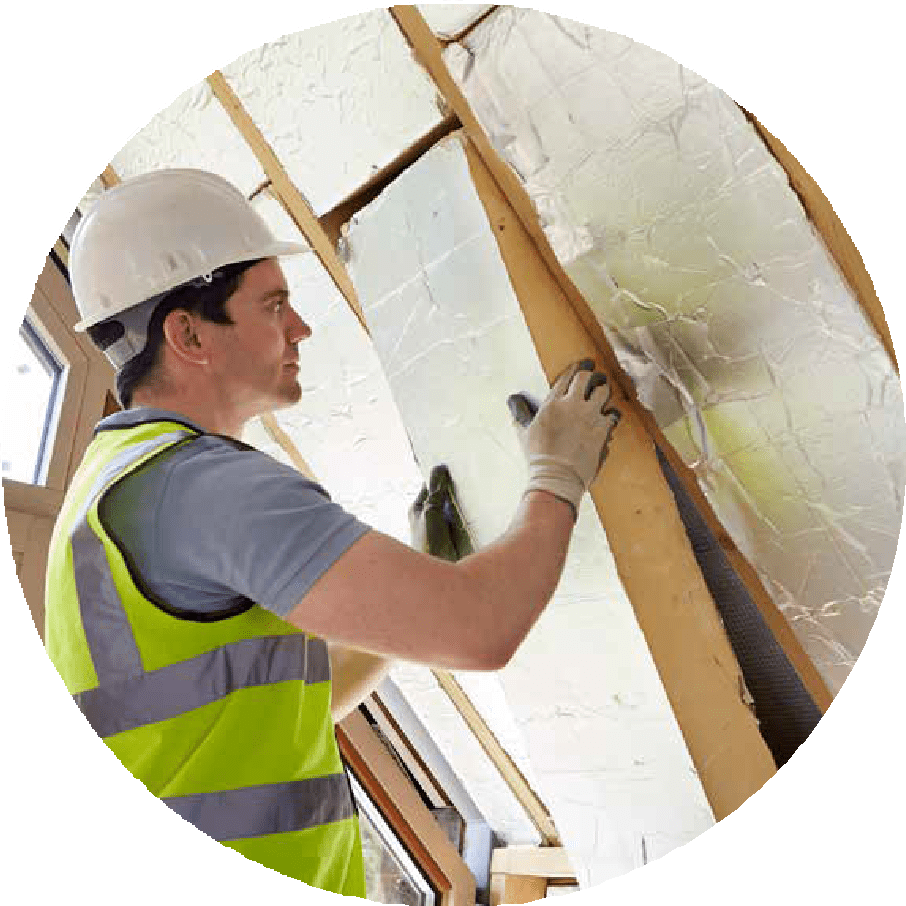 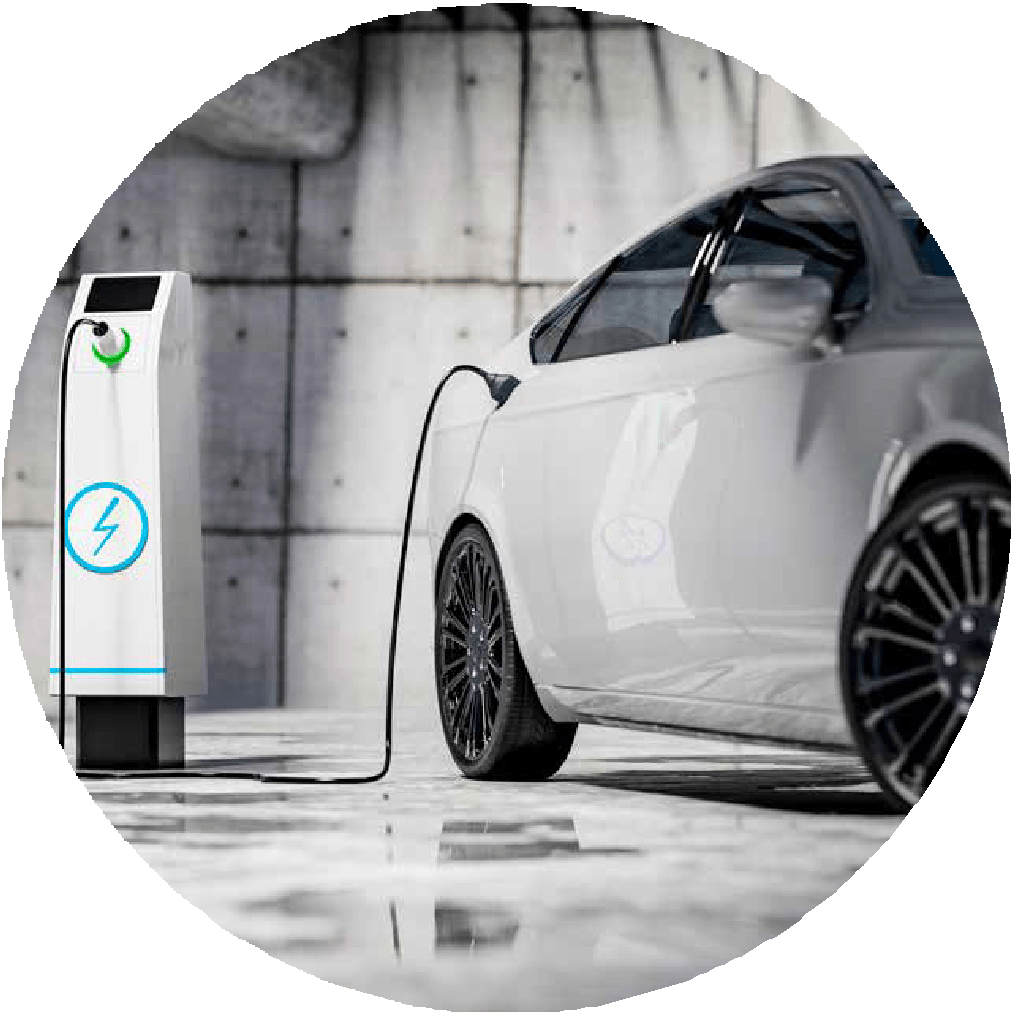 energiezuinig  transport
OP WEG NAAR KLIMAATNEUTRALITEIT
H2
Biomassa
Waterstof
Aardolie
CO2 als grondstof
Aardgas
Kunststofafval als grondstof
Koolstofneutrale
energie
CO2-neutrale chemie
tegen 2050
Chemie vandaag
ALTERNATIEVE GRONDSTOFFEN
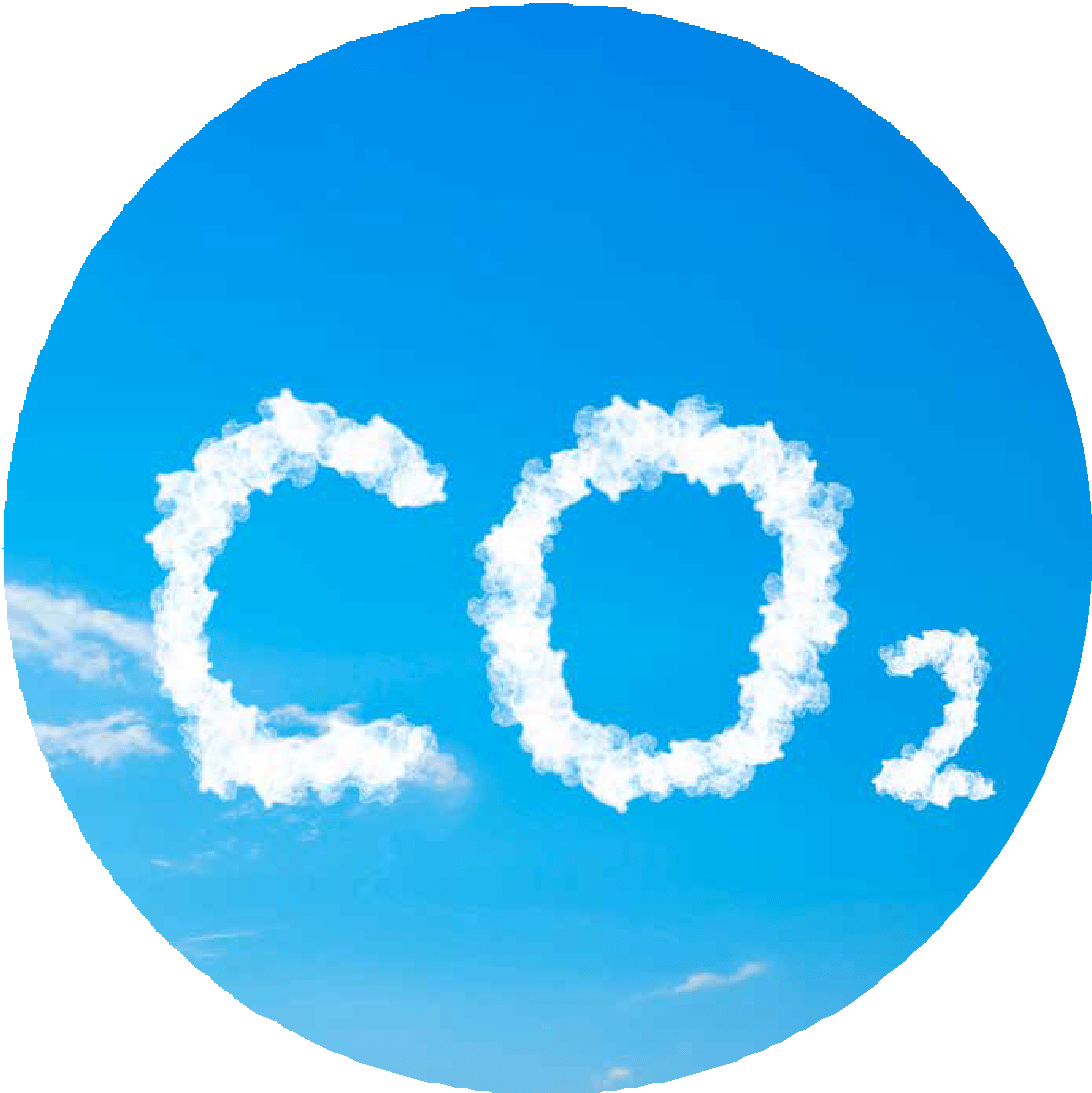 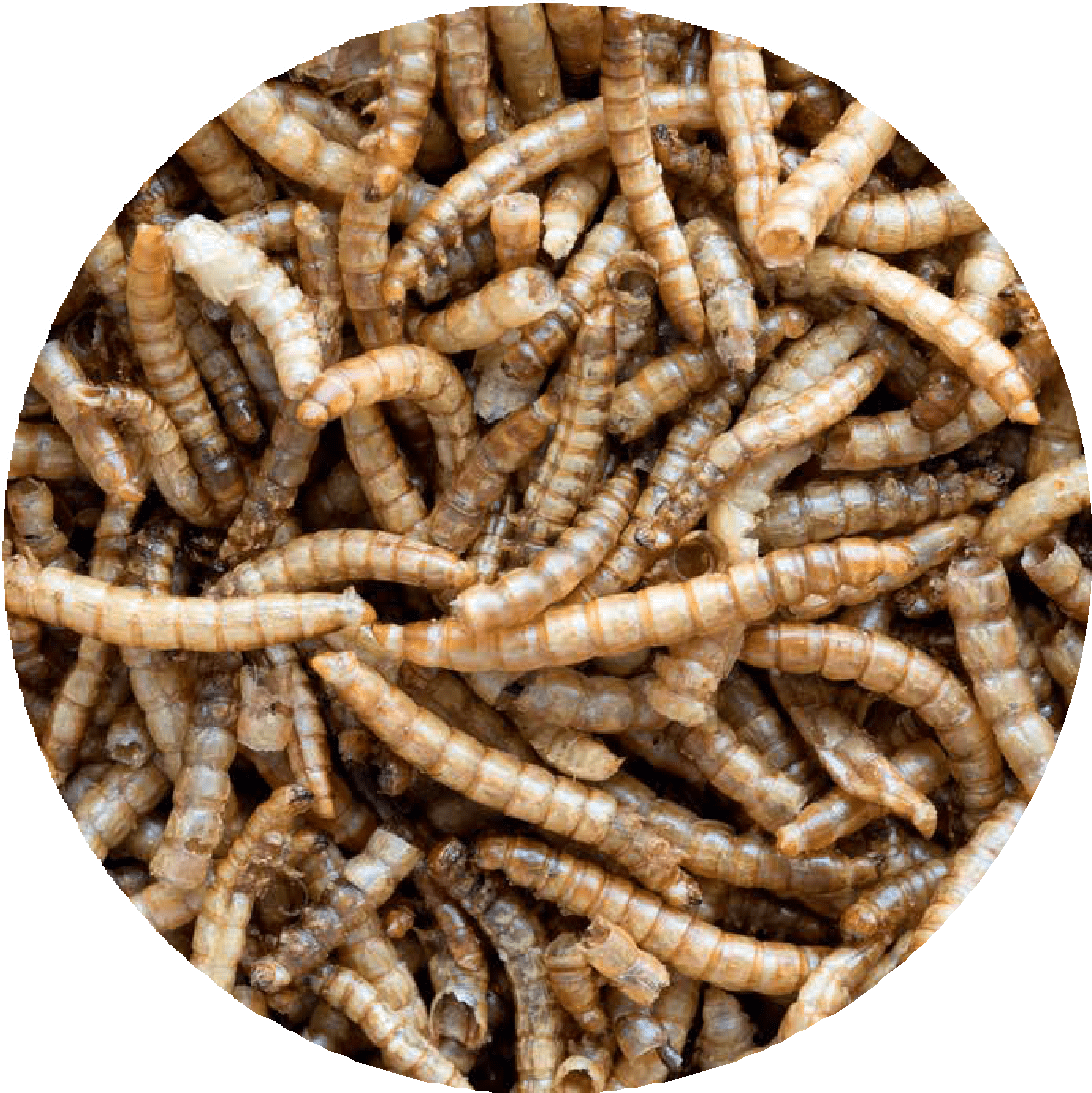 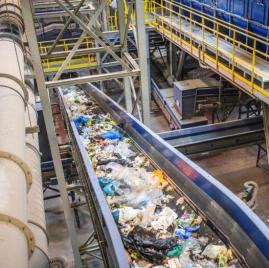 CO2 als grondstof  in een circulaire  economie
Biogebaseerde  grondstoffen voor  nieuwe toepassingen
Kunststofafval  als grondstof voor  nieuwe toepassingen
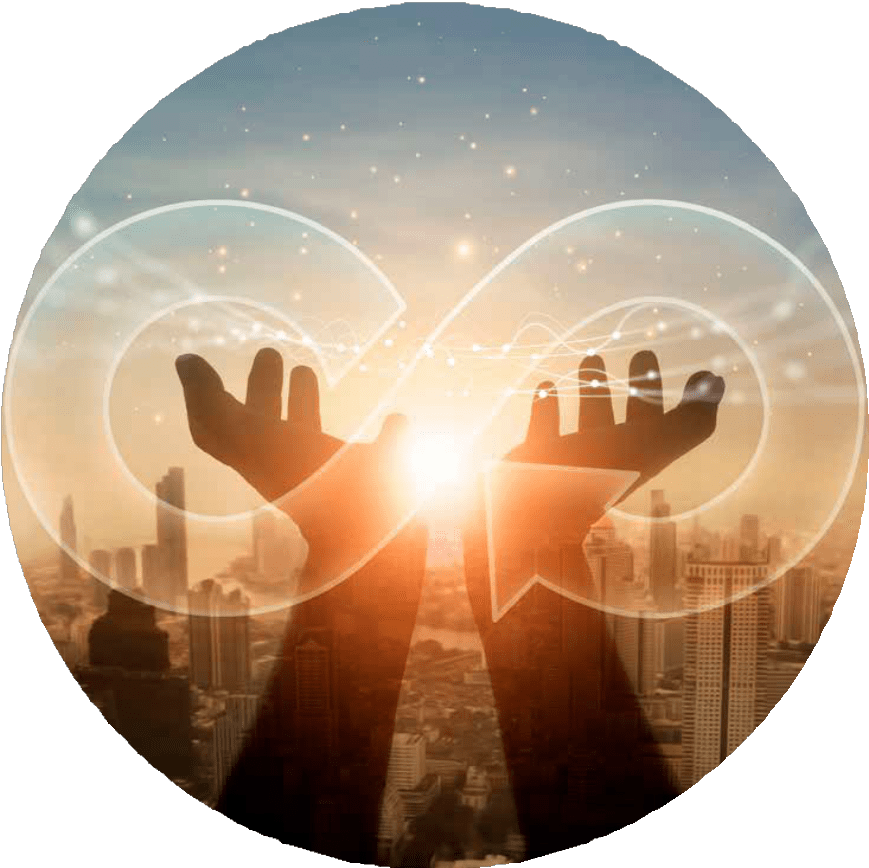 WERKEN AAN JOUW TOEKOMST
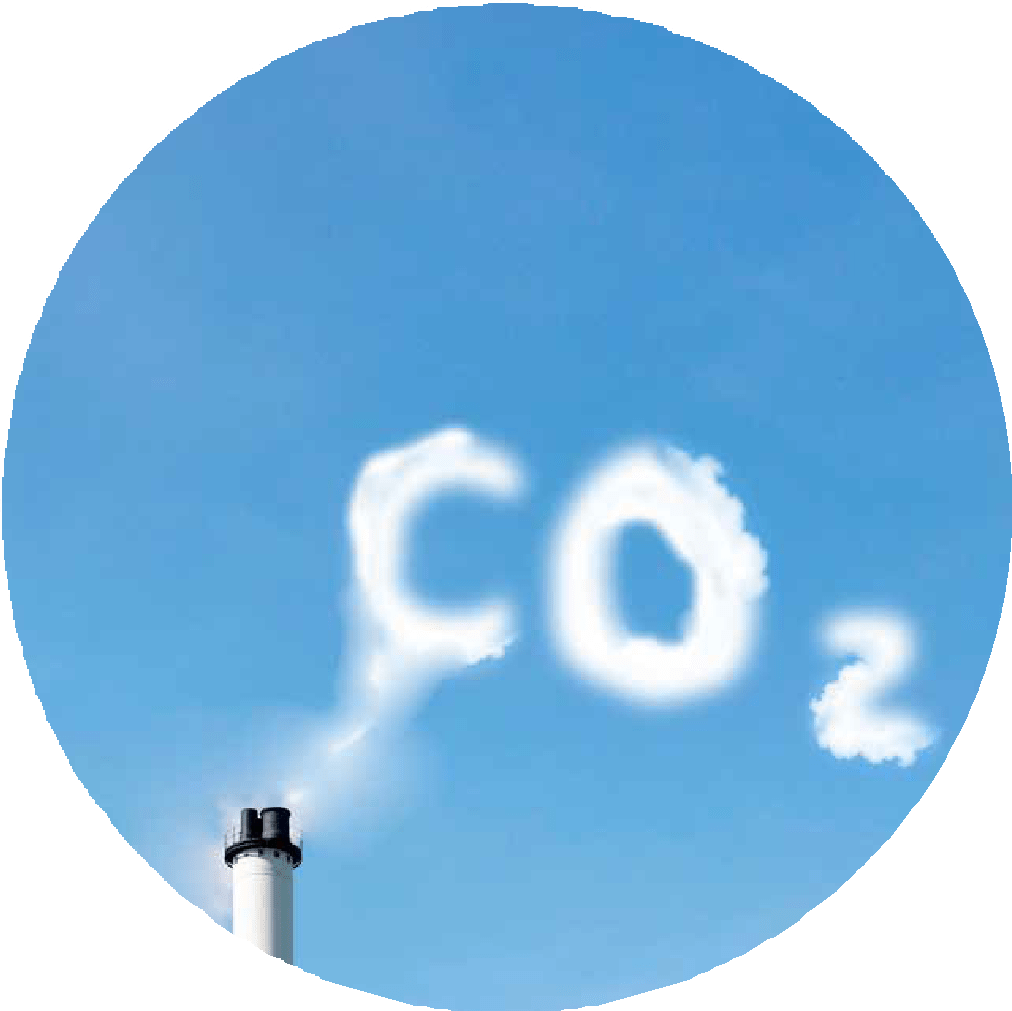 Klimaatneutraliteit
Circulaire economie
Gezonde samenleving
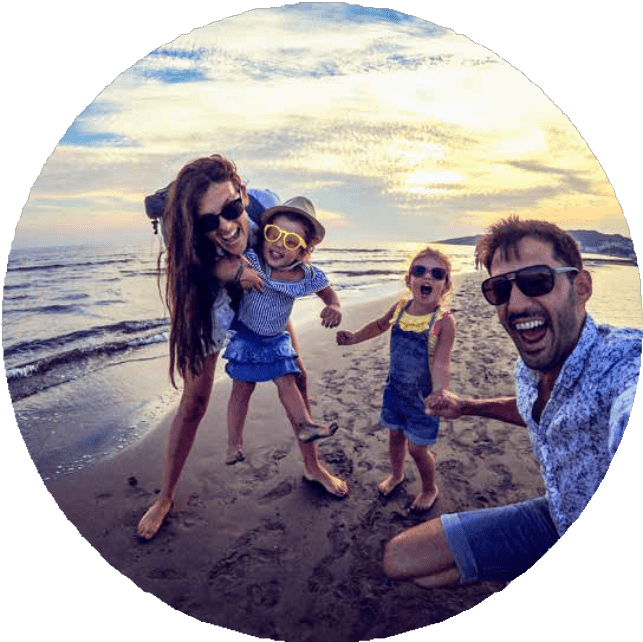 CIRCULAIRE ECONOMIE, WASDA?
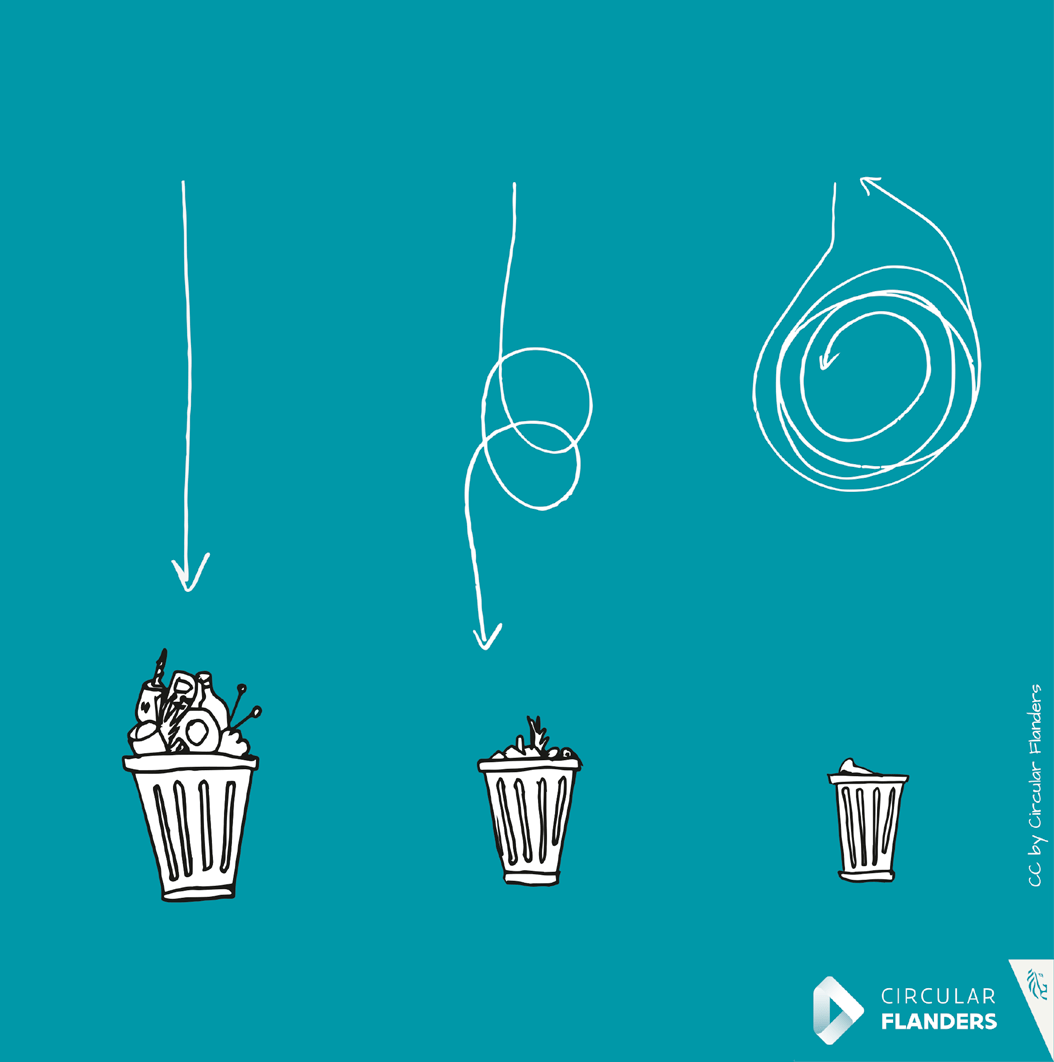 LINEAR  ECONOMY
RECYCLING  ECONOMY
CIRCULAR  ECONOMY
CIRCULAIRE ECONOMIE IN DE PRAKTIJK
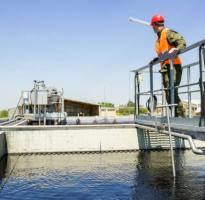 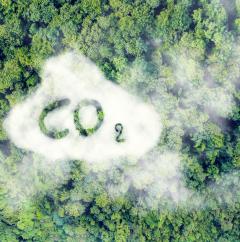 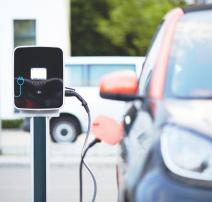 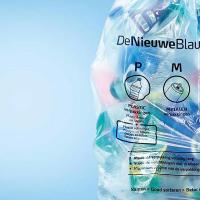 WERKEN AAN JOUW TOEKOMST
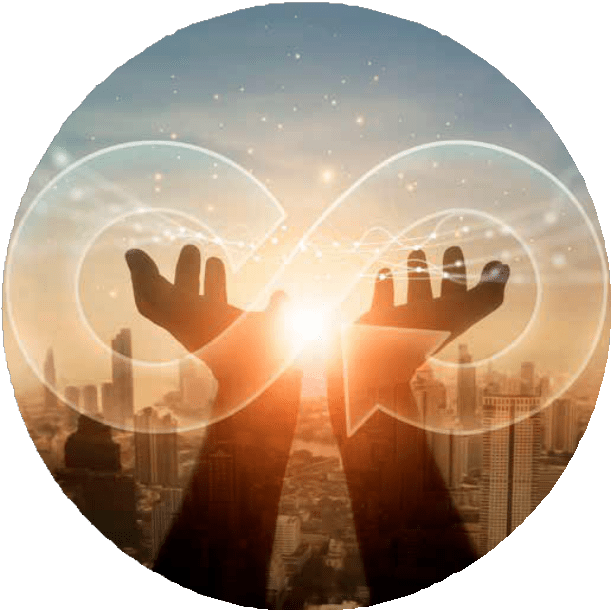 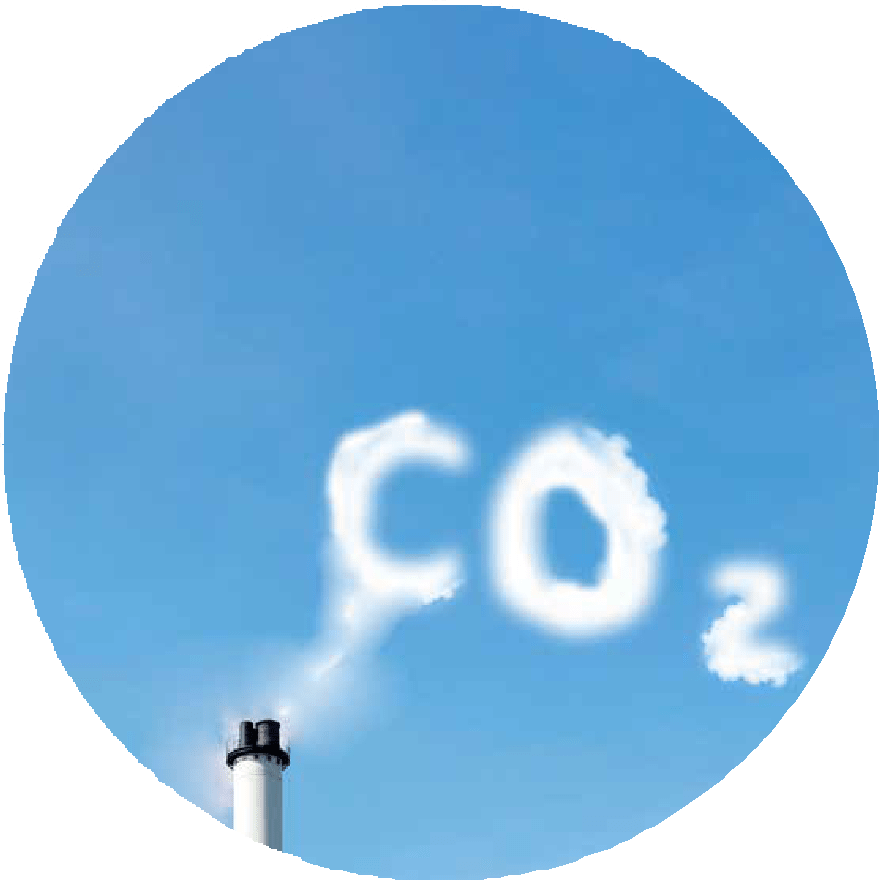 Klimaatneutraliteit
Circulaire economie
Gezonde samenleving
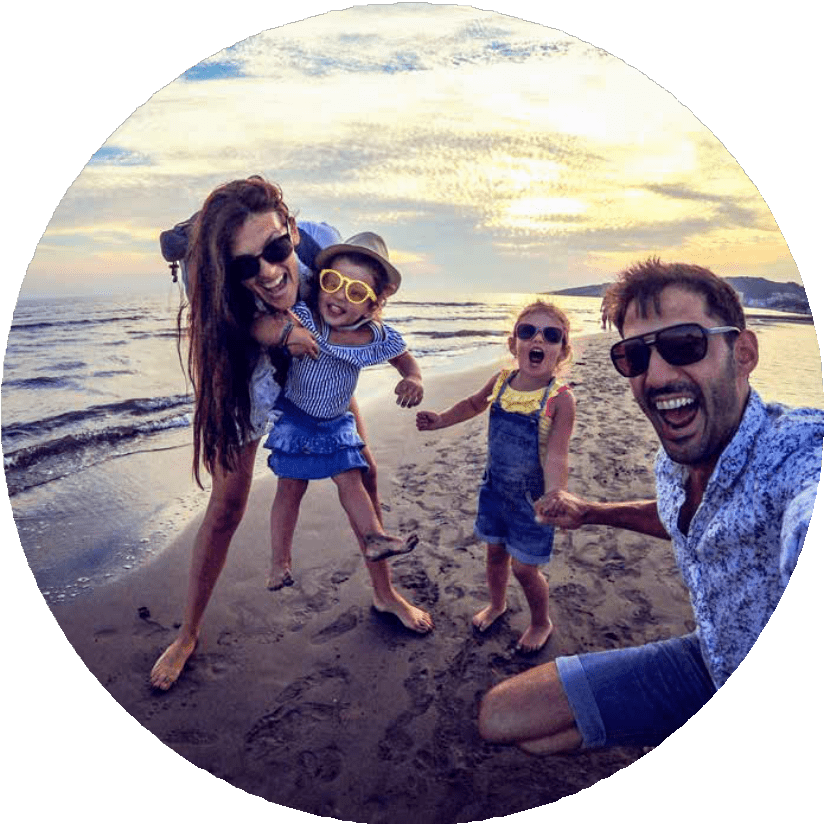 WAT IS HET VERSCHIL TUSSEN  GEVAAR EN RISICO?
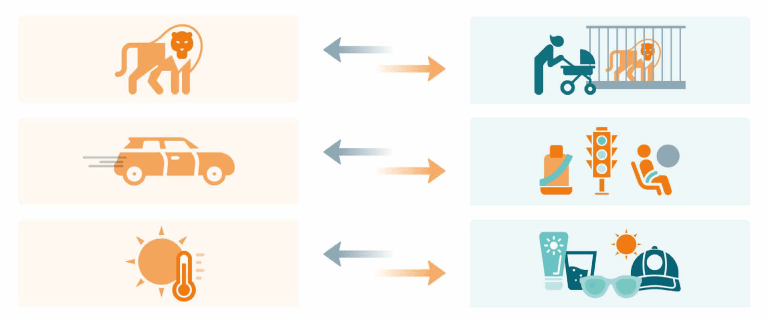 UITDAGINGEN GEZONDHEID
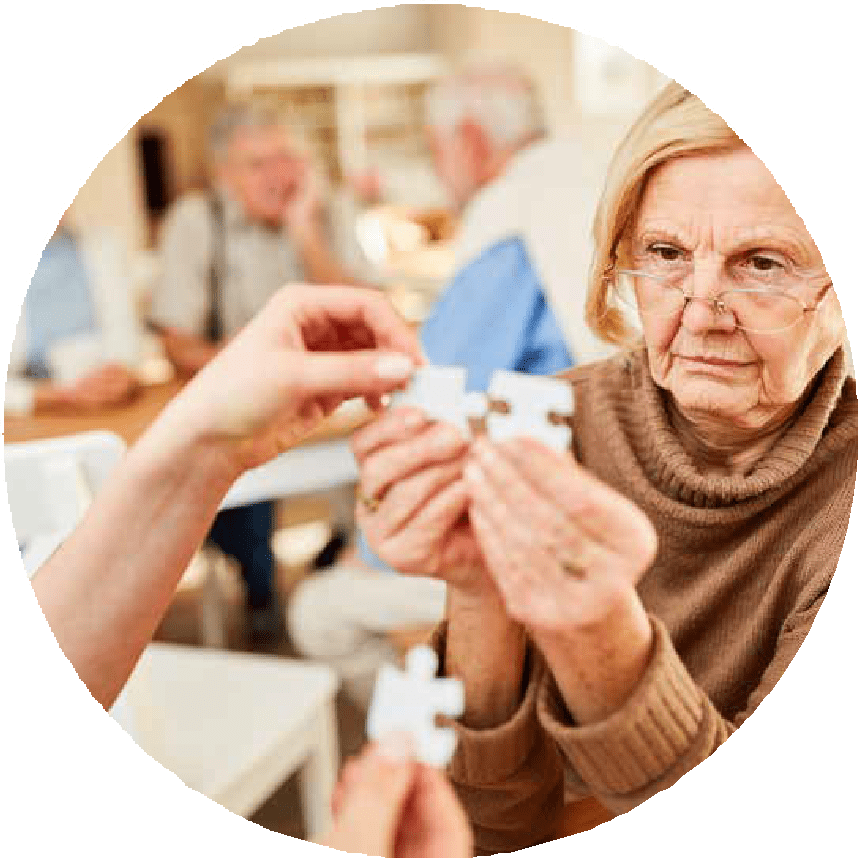 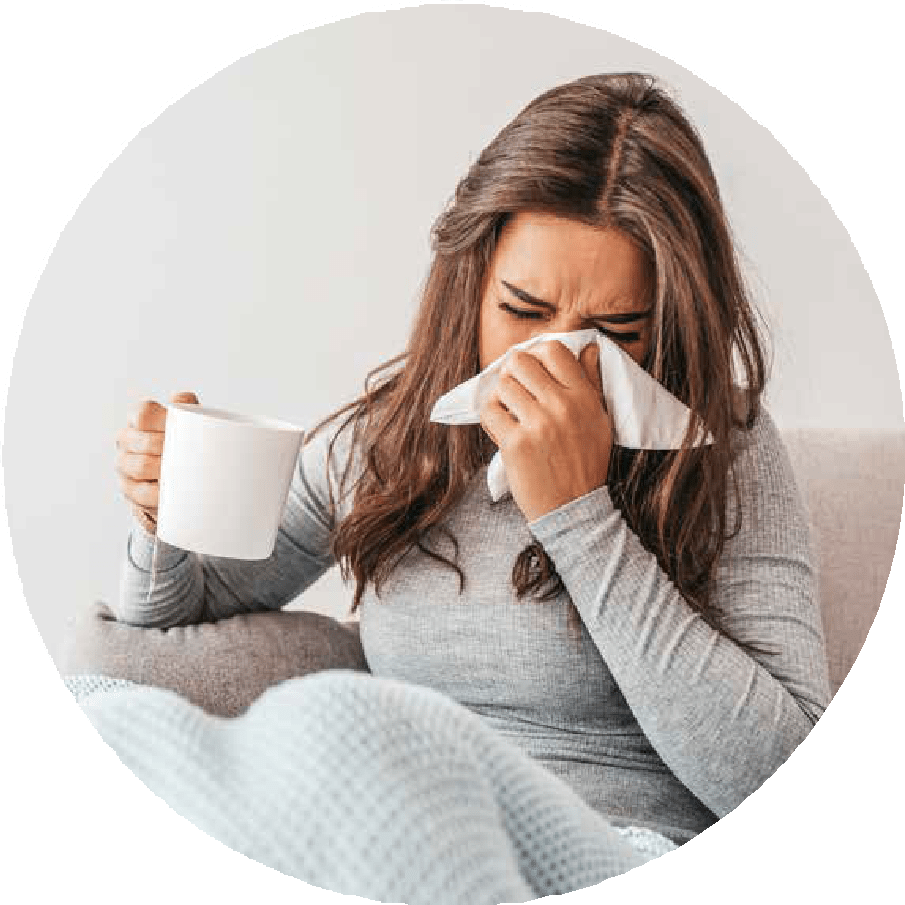 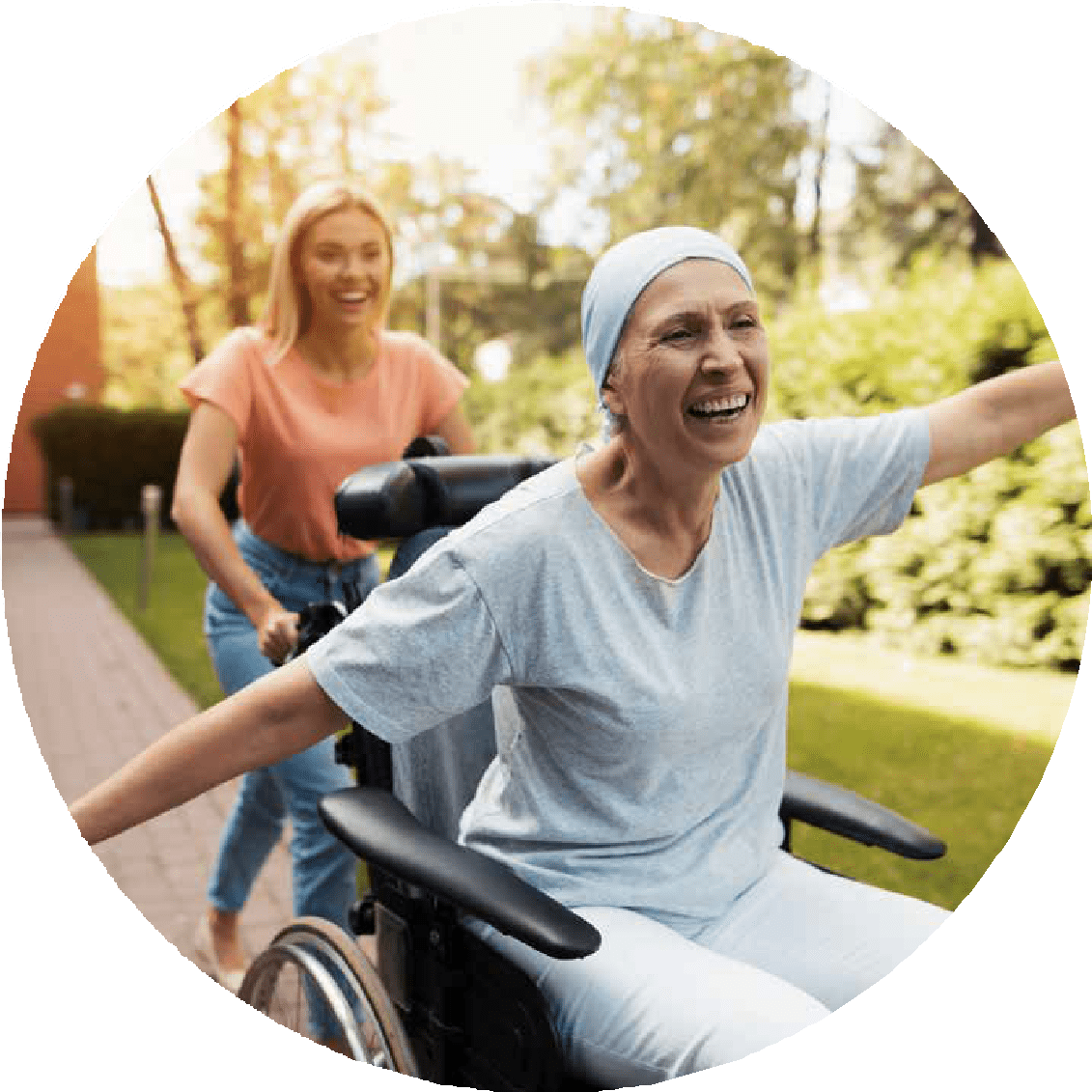 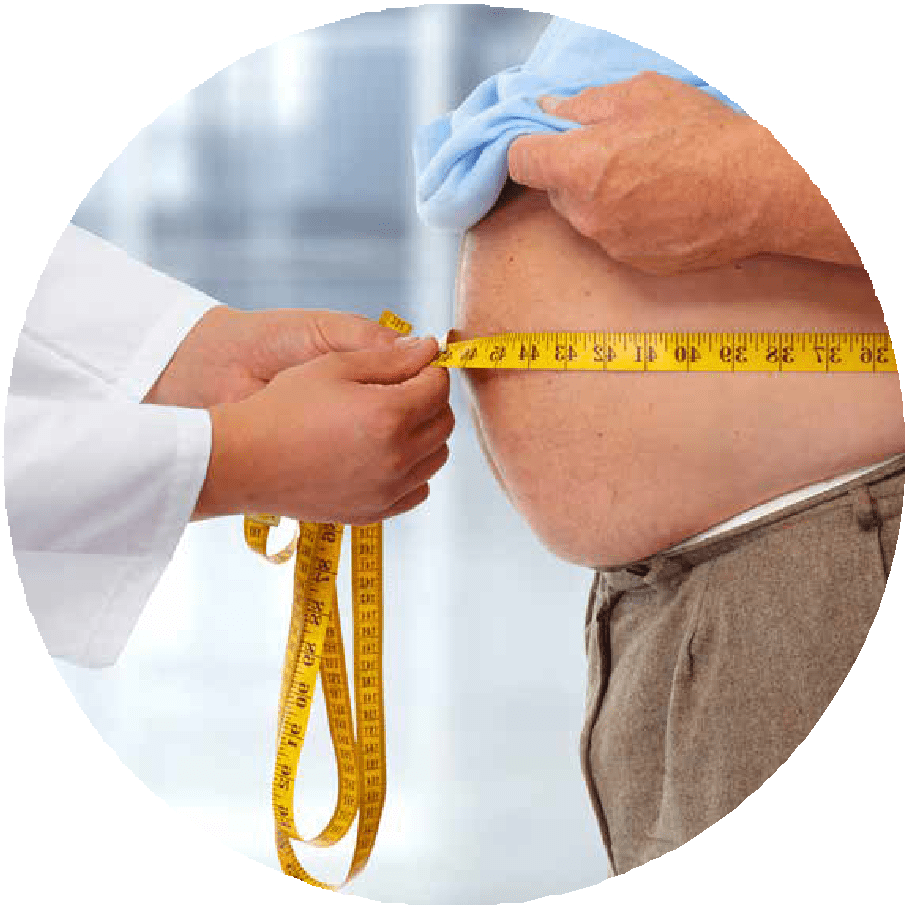 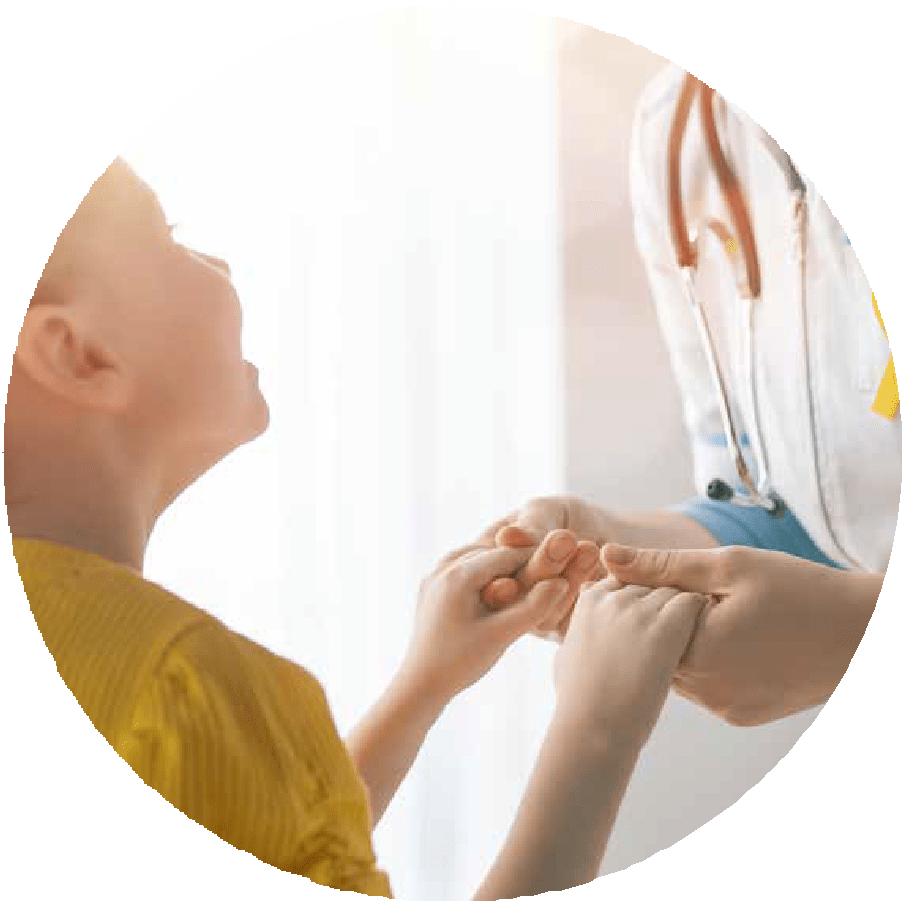 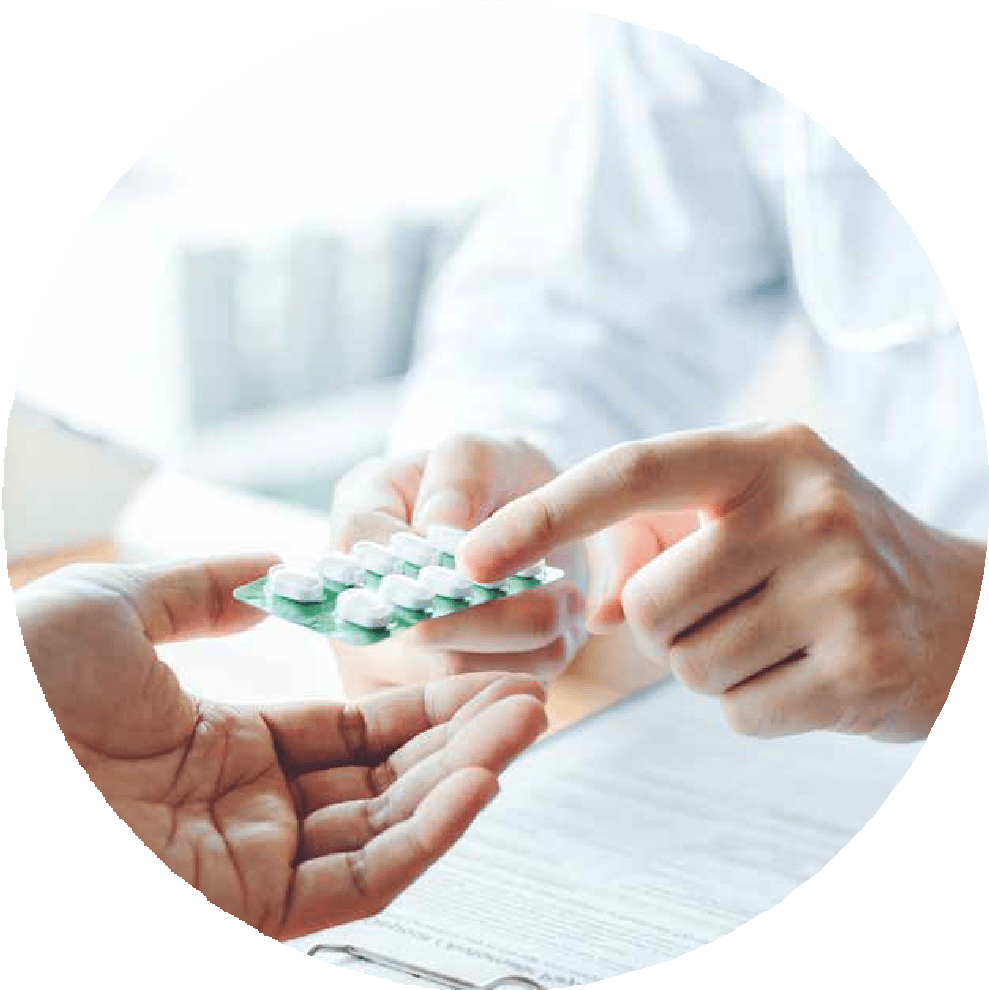 GEZONDHEID!
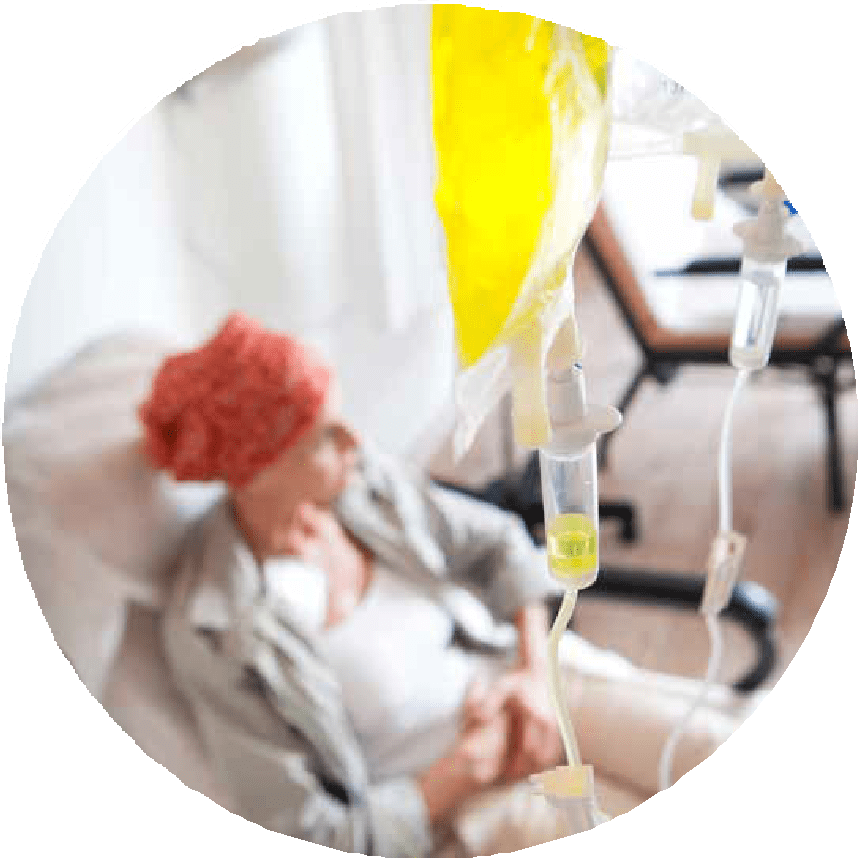 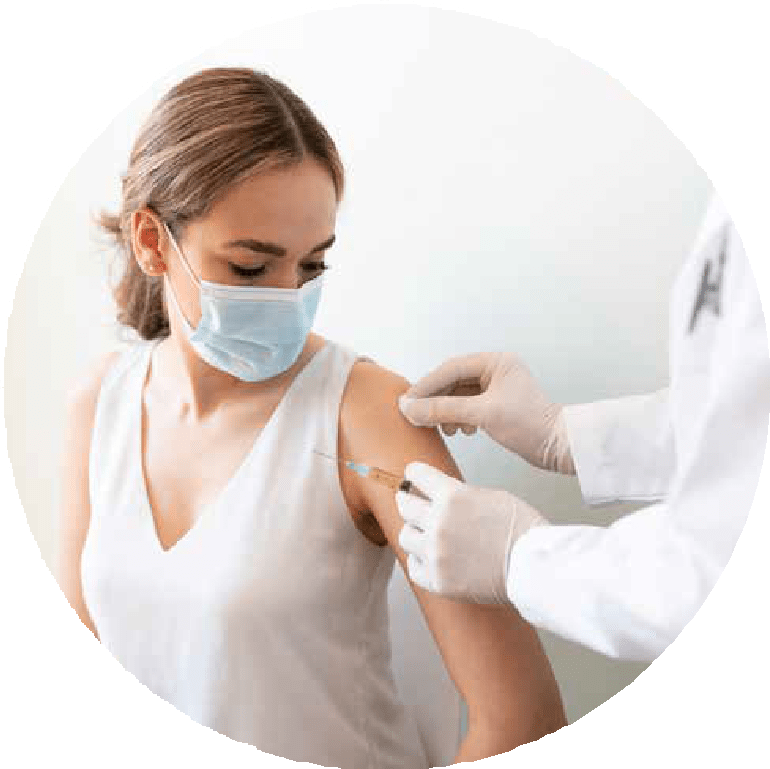 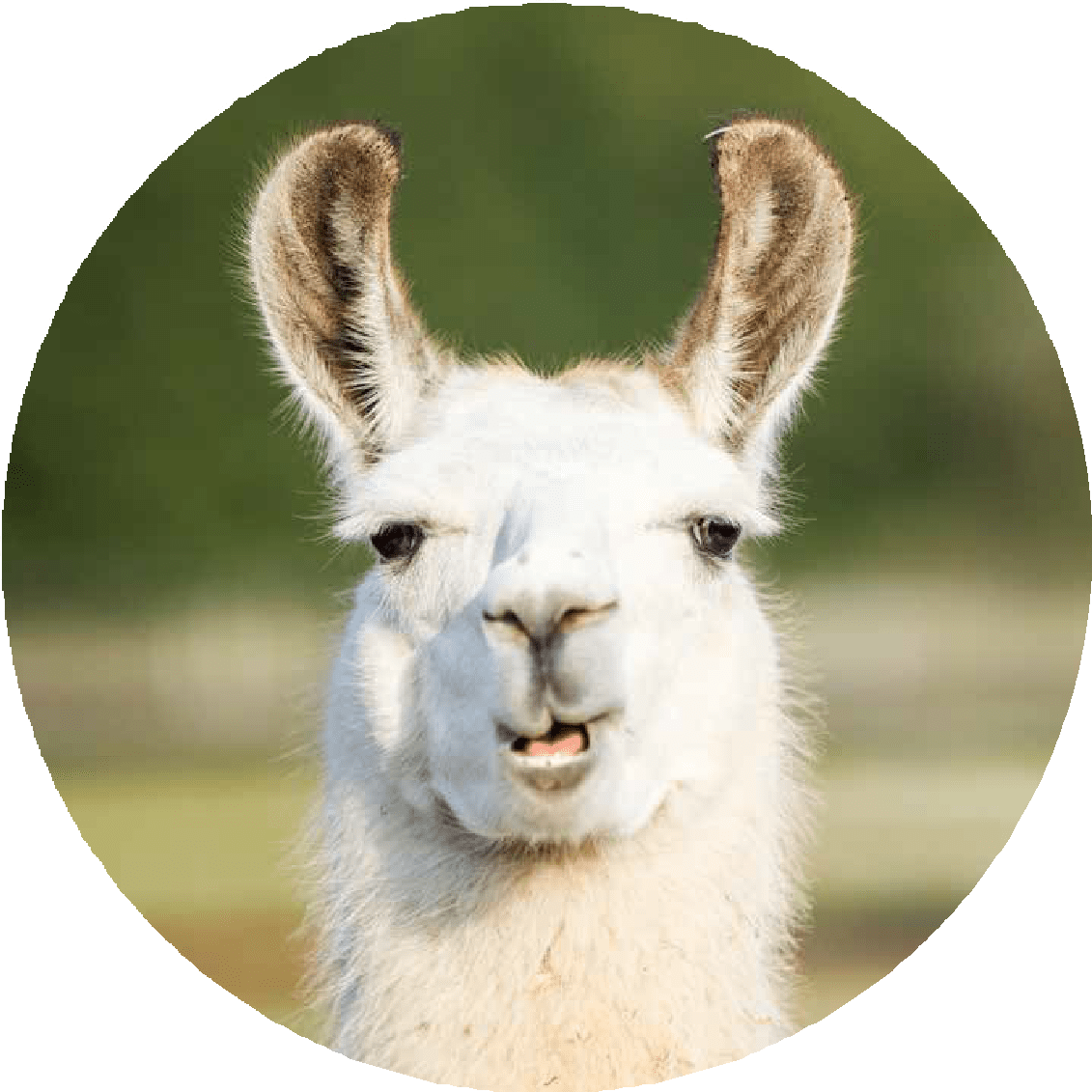 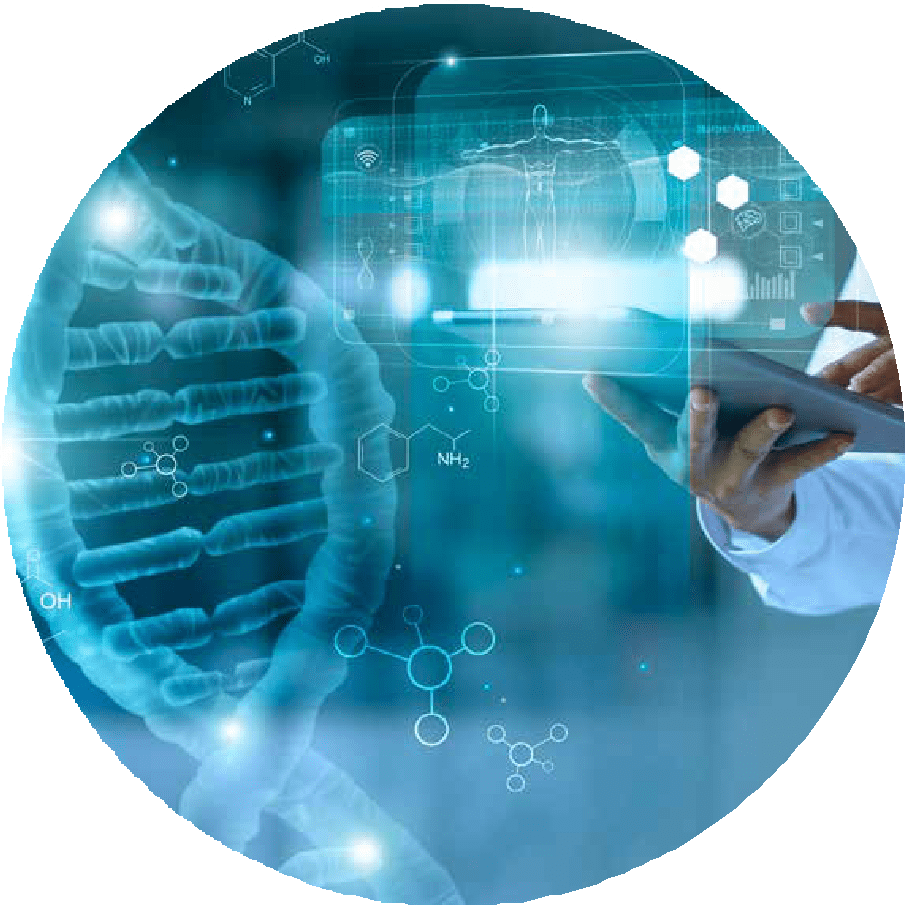 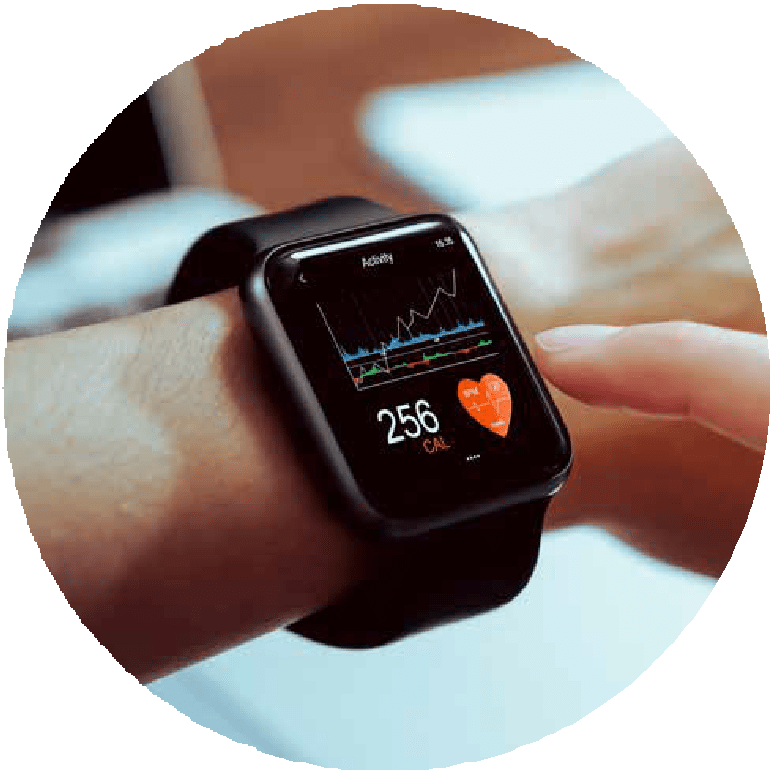 VRA-
GEN?
SHOOT!
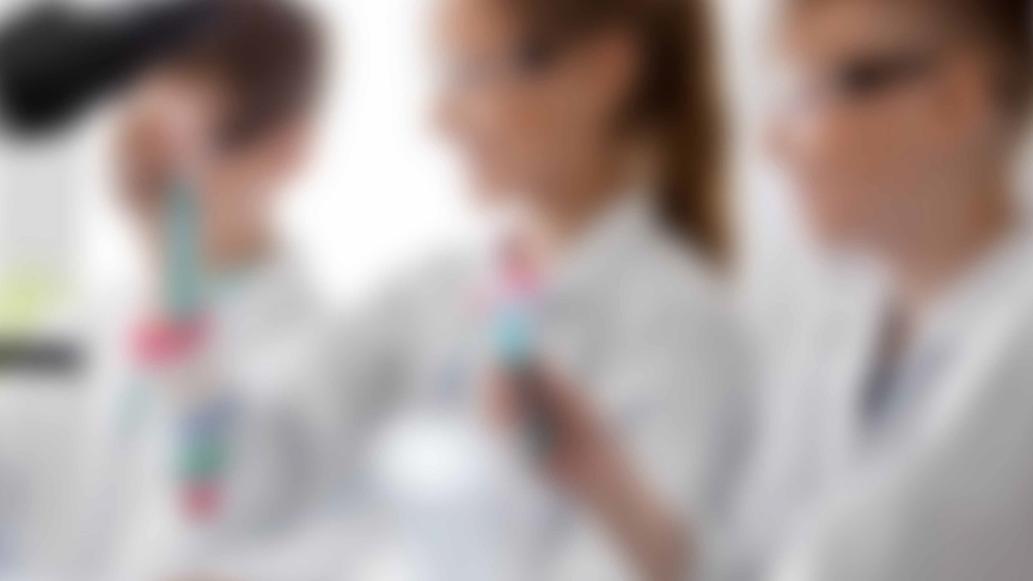 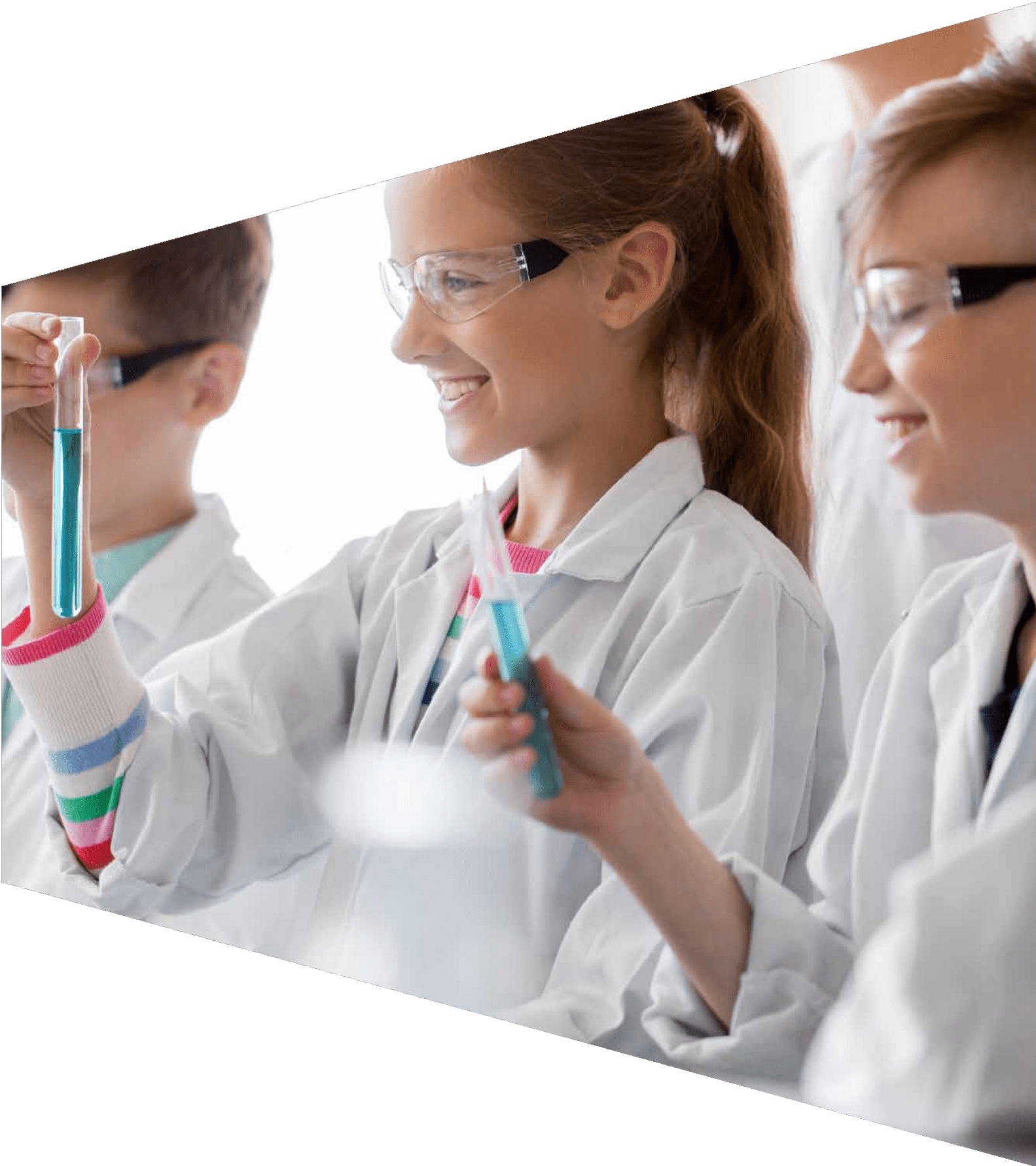 3-2-1 ACTIE!
THANKS!
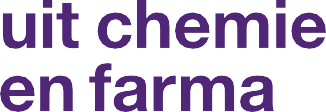 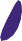 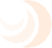 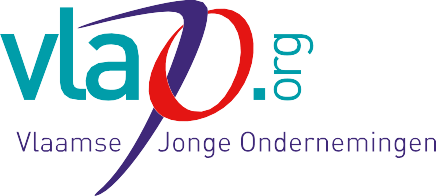 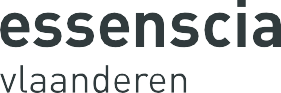 TITEL
TITEL
TITEL
TITEL
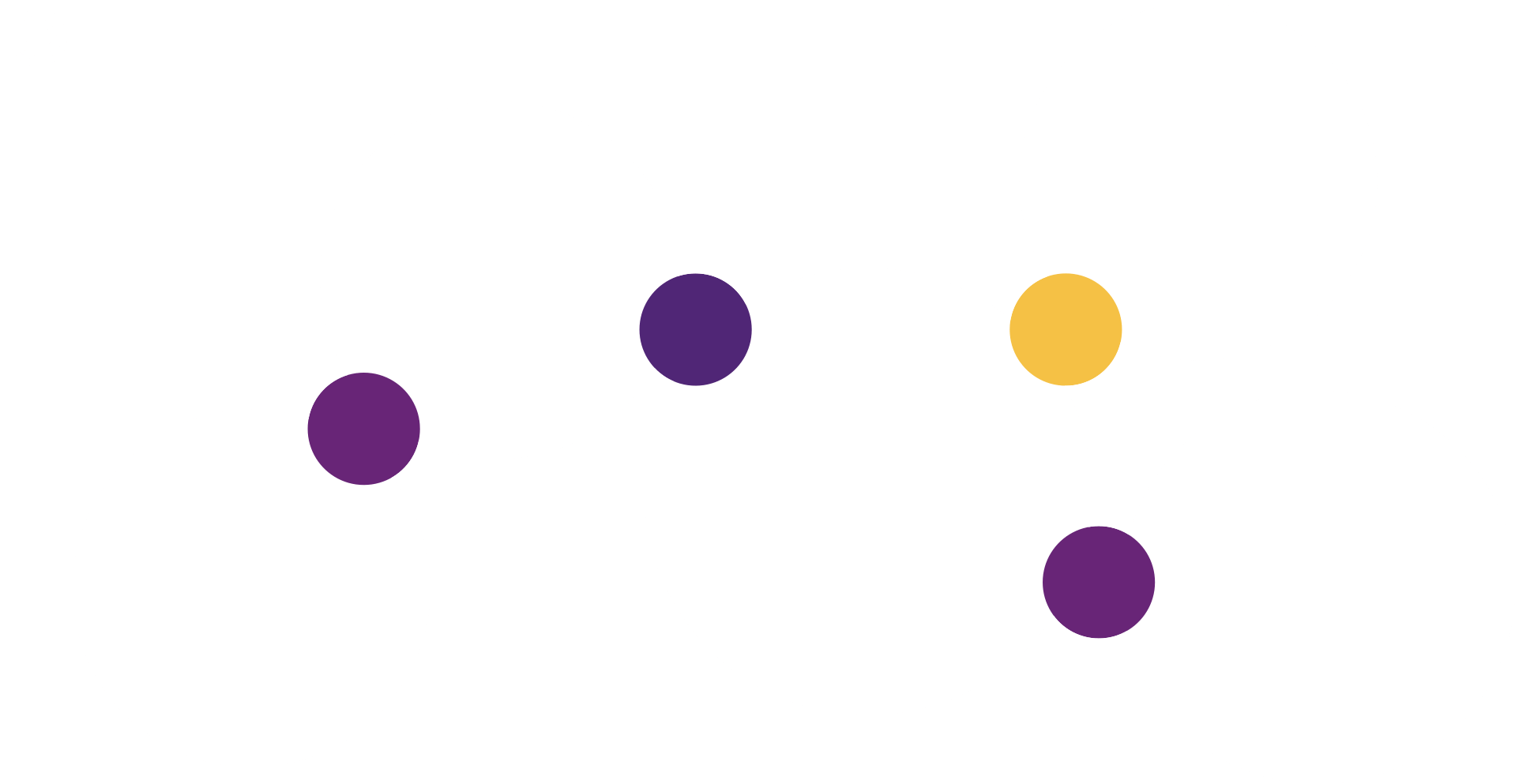 TITEL
TITEL
TITEL
TITEL
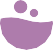 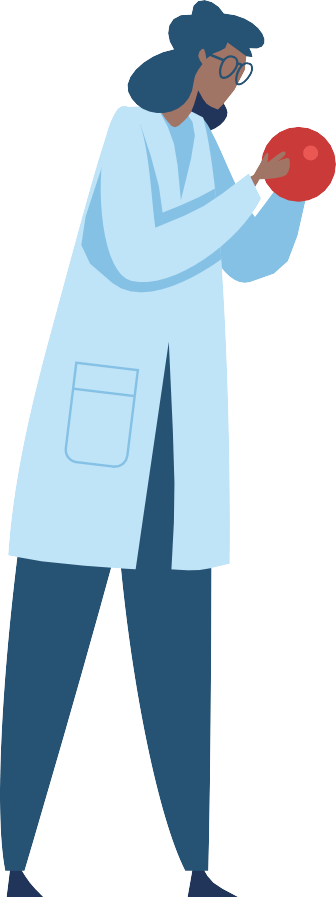 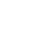 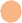 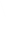 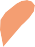 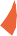 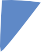 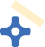 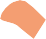 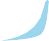 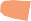 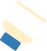 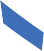 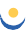 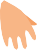 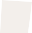 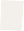 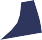 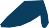 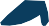